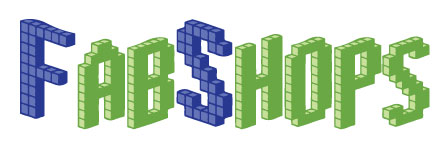 Crash Course in Mechatronics
Mar. 22, 2014
Mechatronics
A design process that includes a combination of mechanical engineering, electrical engineering, telecommunications engineering, control engineering and computer engineering
Why Mechatronics?
To design simpler devices to perform more complex roles and varied functions
How to Build Using Mechatronics?
Understand Mechanical Aspect
Actuators
Power Transmission

Understand Electrical Aspect
Switches
Variable Resistors
Voltage Regulators
Other sensors

Understanding Digital Logic
How to Build Using Mechatronics?
Understand Mechanical Aspect
Actuators
Power Transmission

Understand Electrical Aspect
Switches
Variable Resistors
Voltage Regulators
Other sensors

Understanding Digital Logic
Mechanical Aspect
Actuators
Actuators
Rotational
DC Brush Motor
DC Brushless Motor
Stepper Motor
Servo Motor

Linear
Mechanical
Lead Screw
Rack and Pinion
Cams
Hydraulic Pistons
Pneumatic Pistons
Magnetic
Actuators
Rotational
DC Brush Motor
DC Brushless Motor
Stepper Motor
Servo Motor

Linear
Mechanical
Lead Screw
Rack and Pinion
Cams
Hydraulic Pistons
Pneumatic Pistons
Magnetic
DC Brush Motor
Pros:
Low initial cost
High reliability
Simple control 
Cons:
Life span at high intensity 
Maintenance

When to use:
Need simple rotation in either one or two directions
Low to medium intensity applications
Don’t need positional accuracy
Don’t need high efficiency
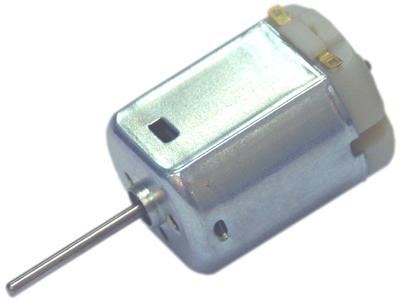 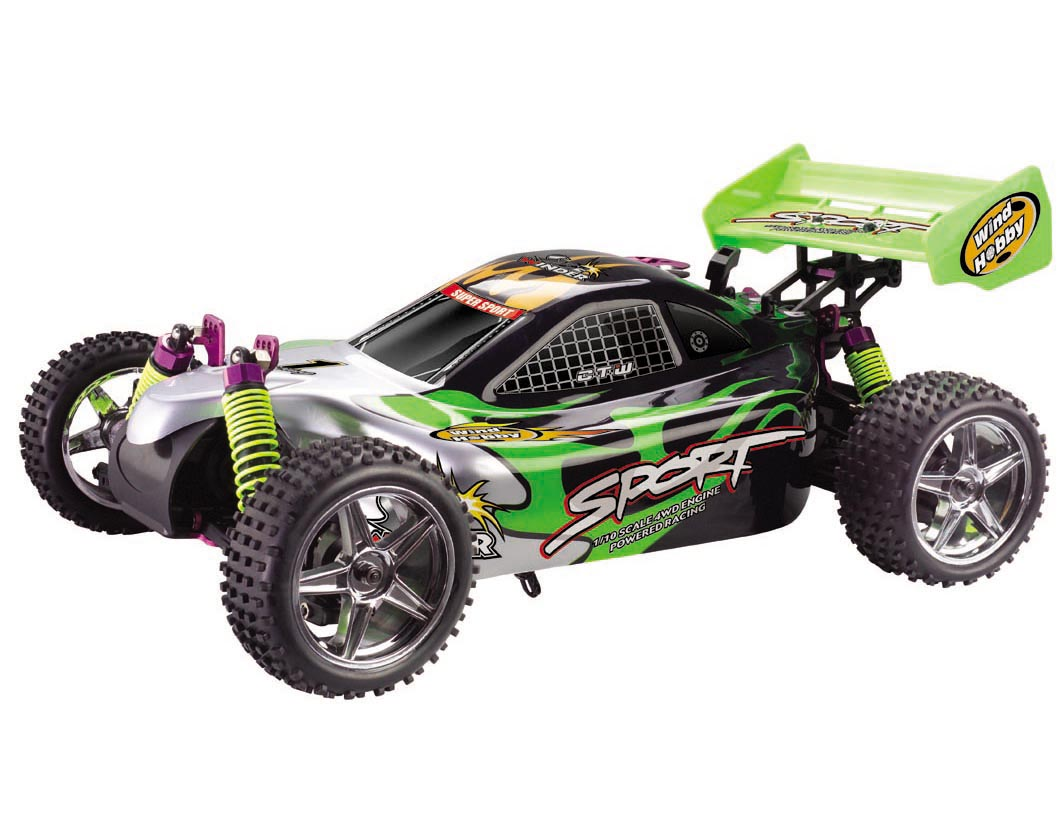 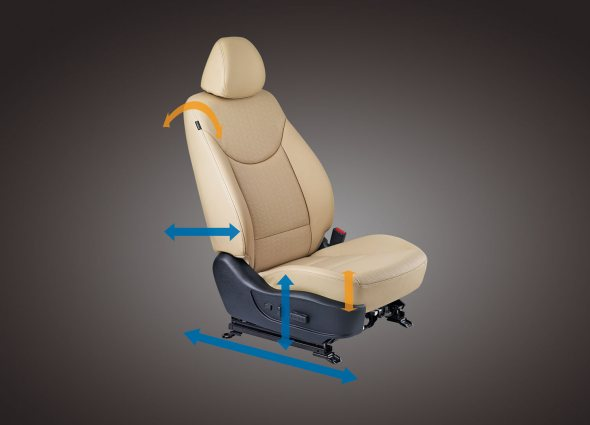 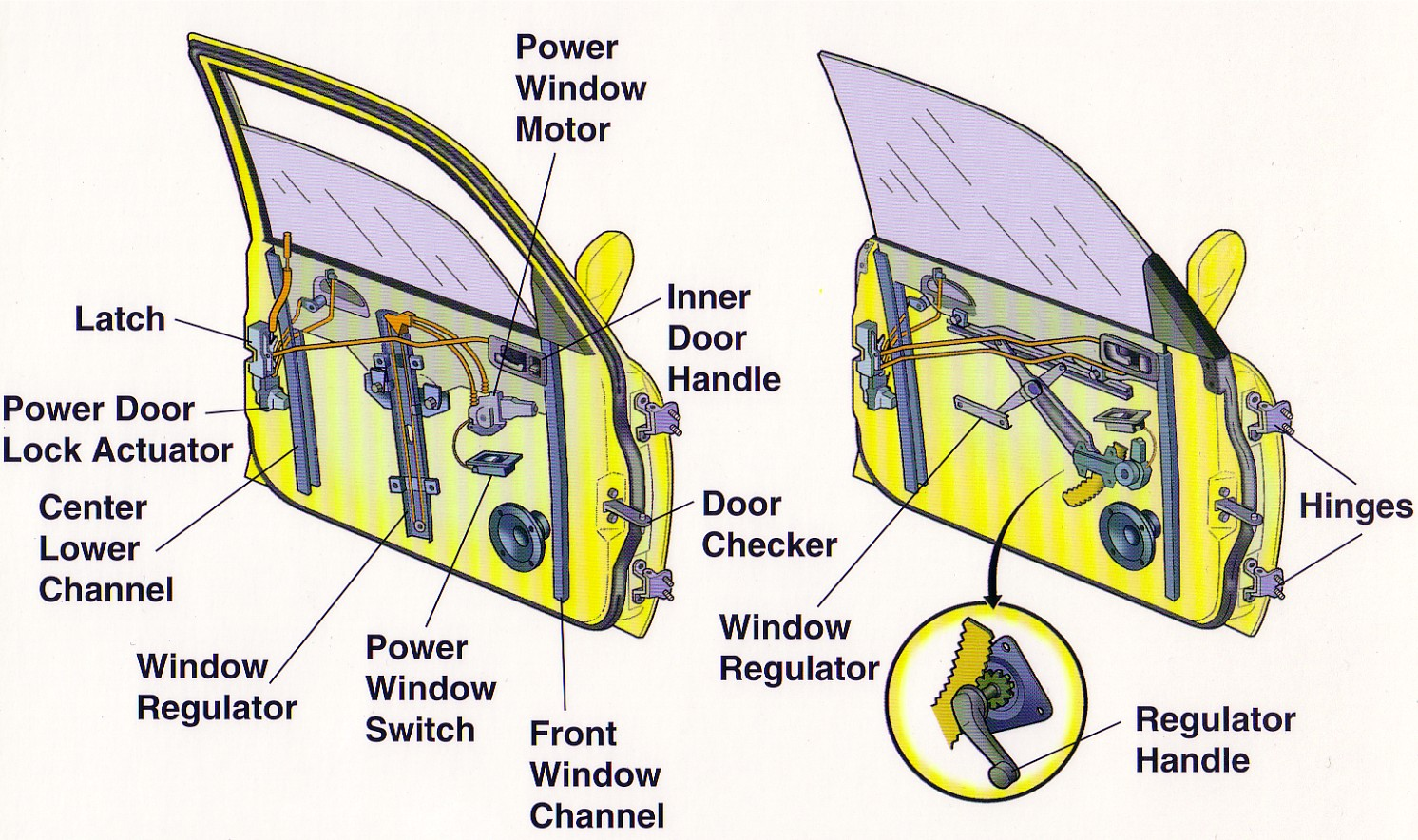 Actuators
Rotational
DC Brush Motor
DC Brushless Motor
Stepper Motor
Servo Motor

Linear
Mechanical
Lead Screw
Rack and Pinion
Cams
Hydraulic Pistons
Pneumatic Pistons
Magnetic
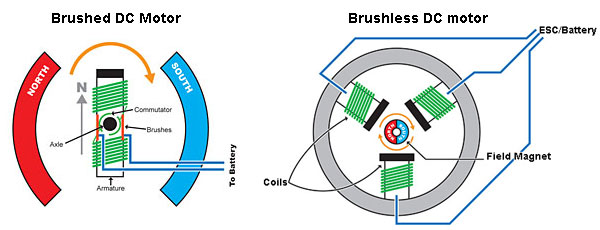 DC Brushless Motor
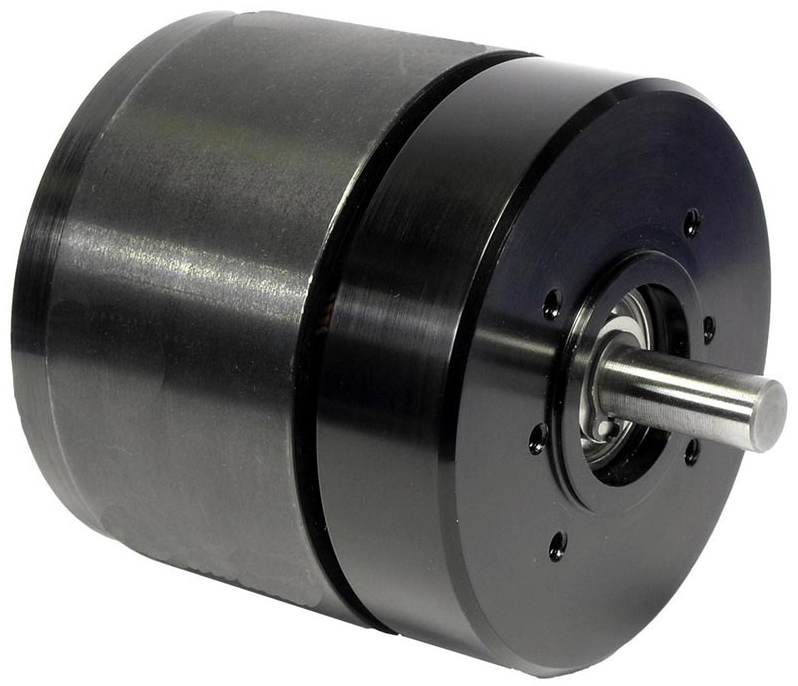 Pros:
Higher torque (vs. brush)
Increased reliability
Longevity 
Reduced noise
Efficiency

Cons:
Cost
Need controller or driver

When to use:
Maintenance-free operation
High speeds
High intensity applications
High torque required
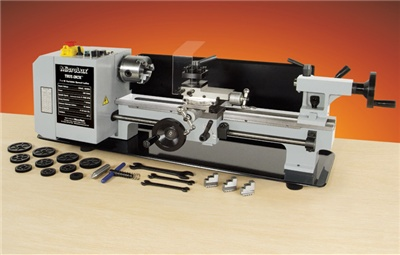 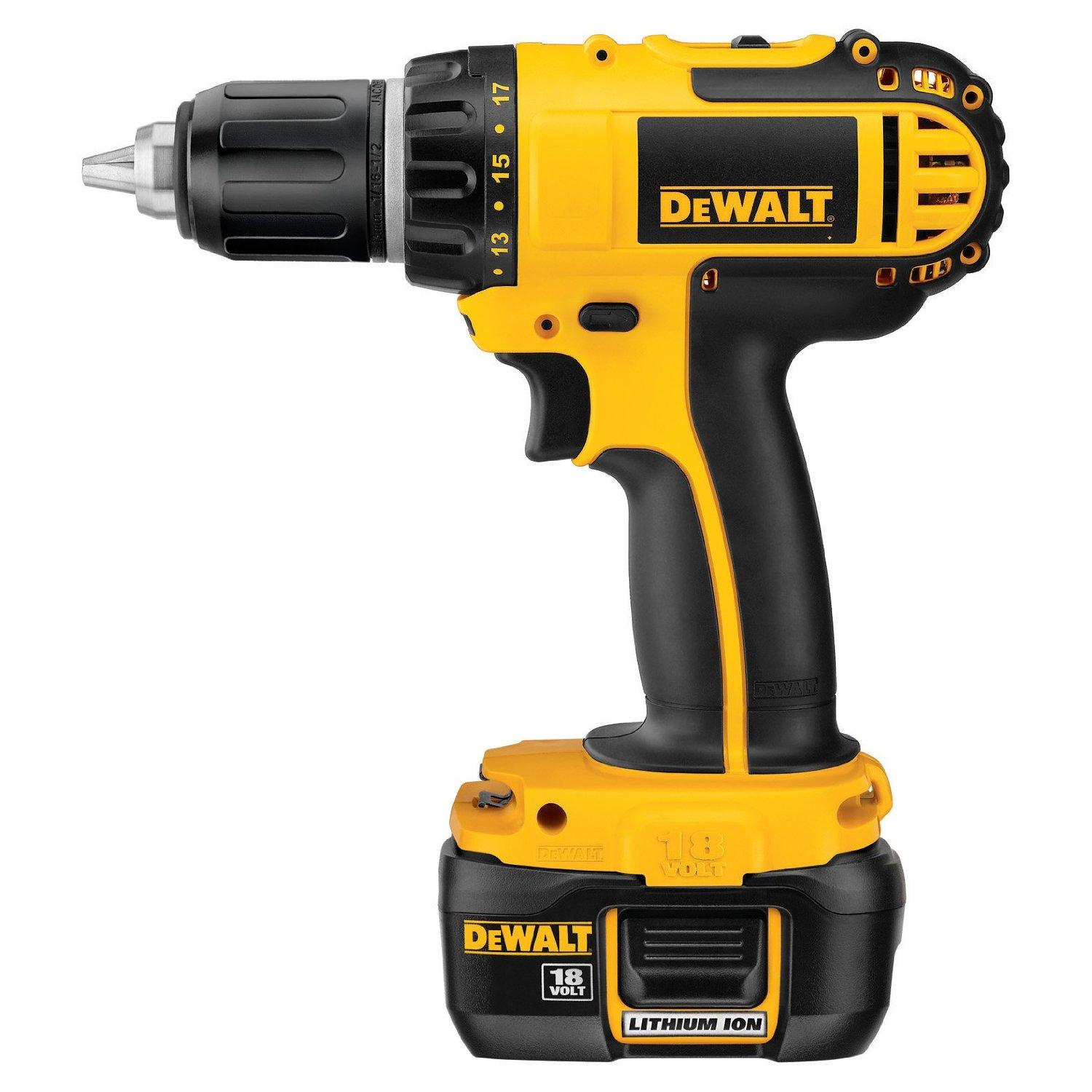 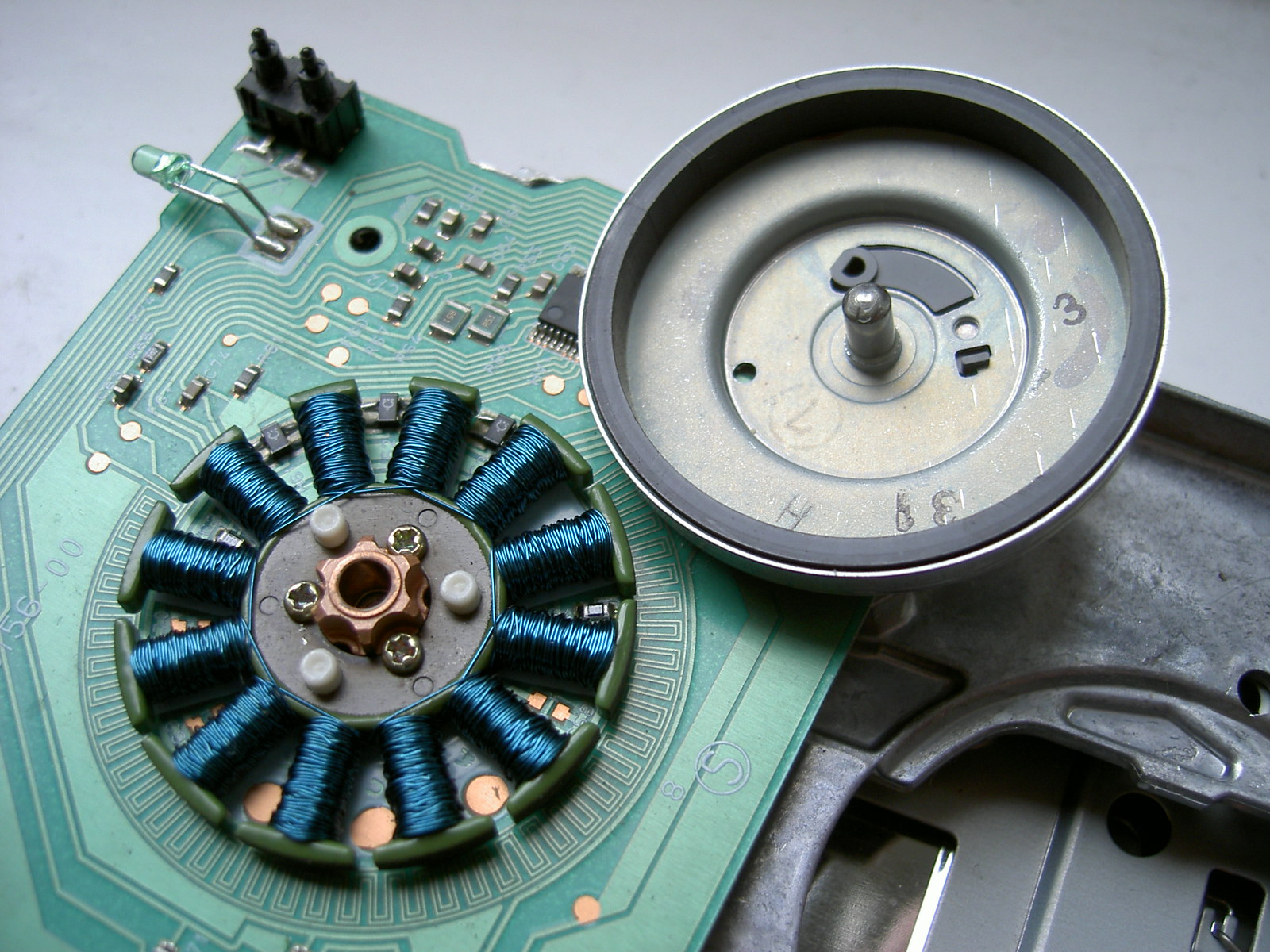 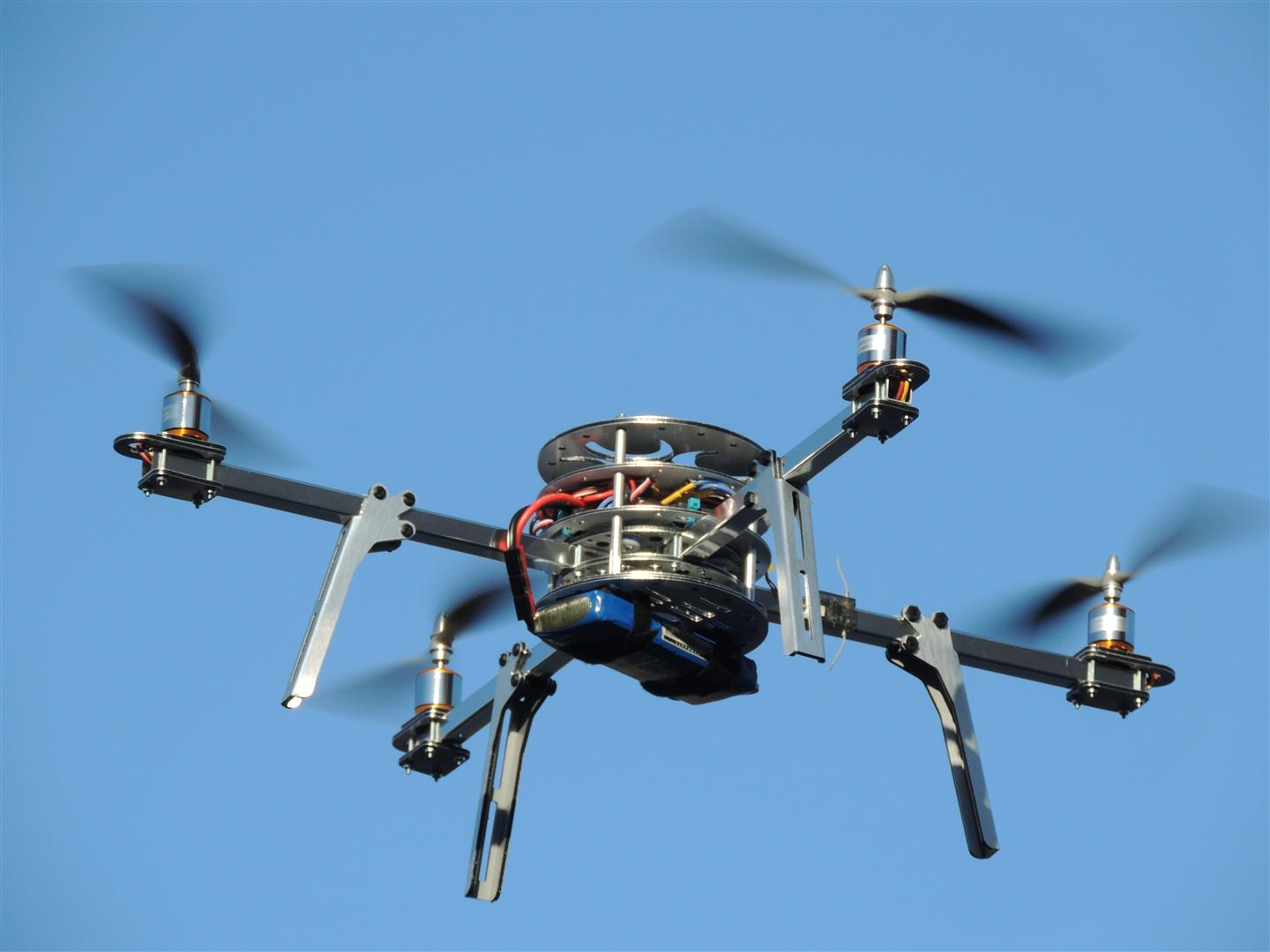 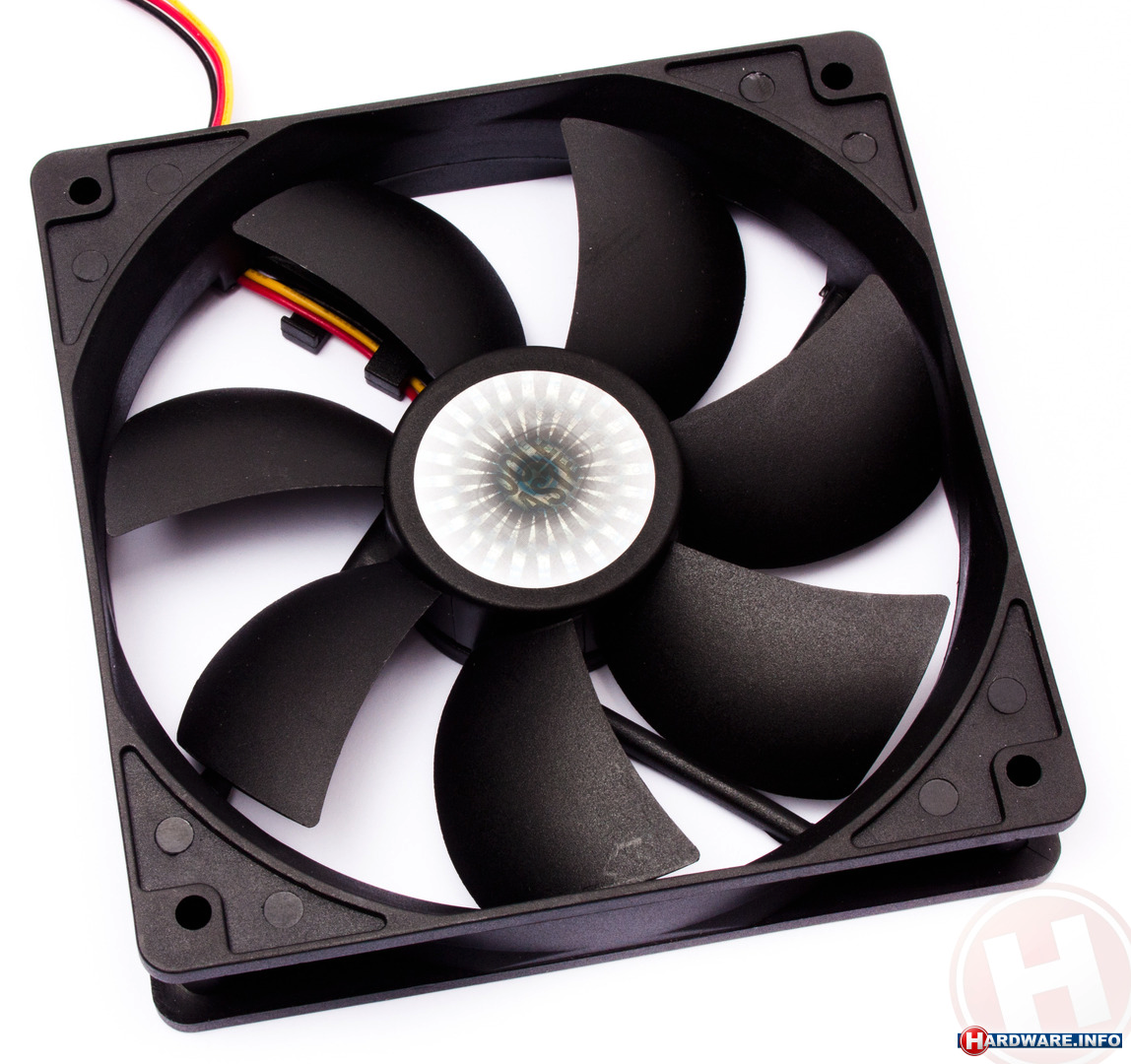 Actuators
Rotational
DC Brush Motor
DC Brushless Motor
Stepper Motor
Servo Motor

Linear
Mechanical
Lead Screw
Rack and Pinion
Cams
Hydraulic Pistons
Pneumatic Pistons
Magnetic
Stepper Motor
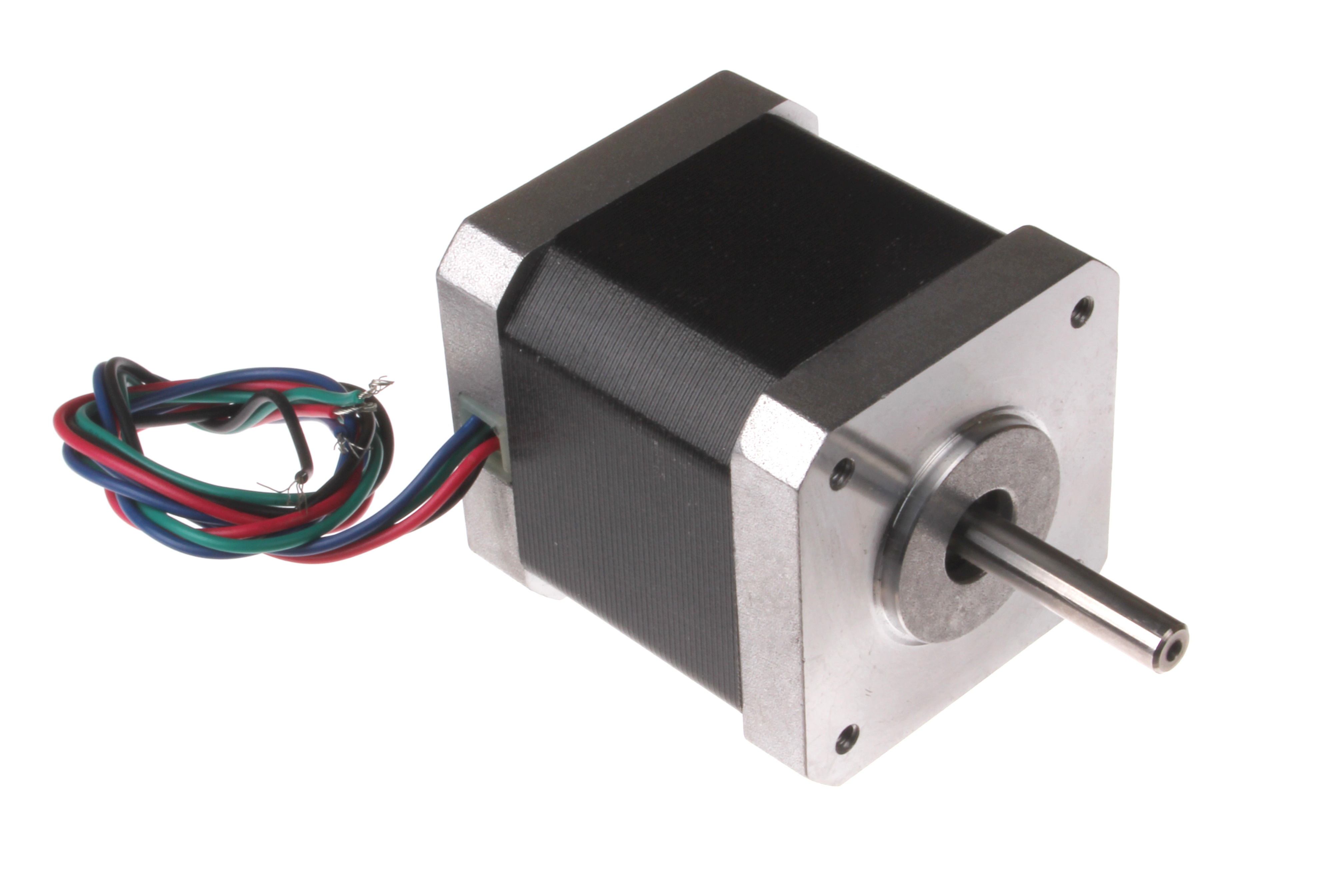 Pros:
High positional accuracy
High torque

Cons:
Energy inefficient
Open loop
Need stepper motor driver

When to use:
Positional accuracy required (CNC applications)
Low to medium speeds
Actuators
Rotational
DC Brush Motor
DC Brushless Motor
Stepper Motor
Servo Motor

Linear
Mechanical
Lead Screw
Rack and Pinion
Cams
Hydraulic Pistons
Pneumatic Pistons
Magnetic
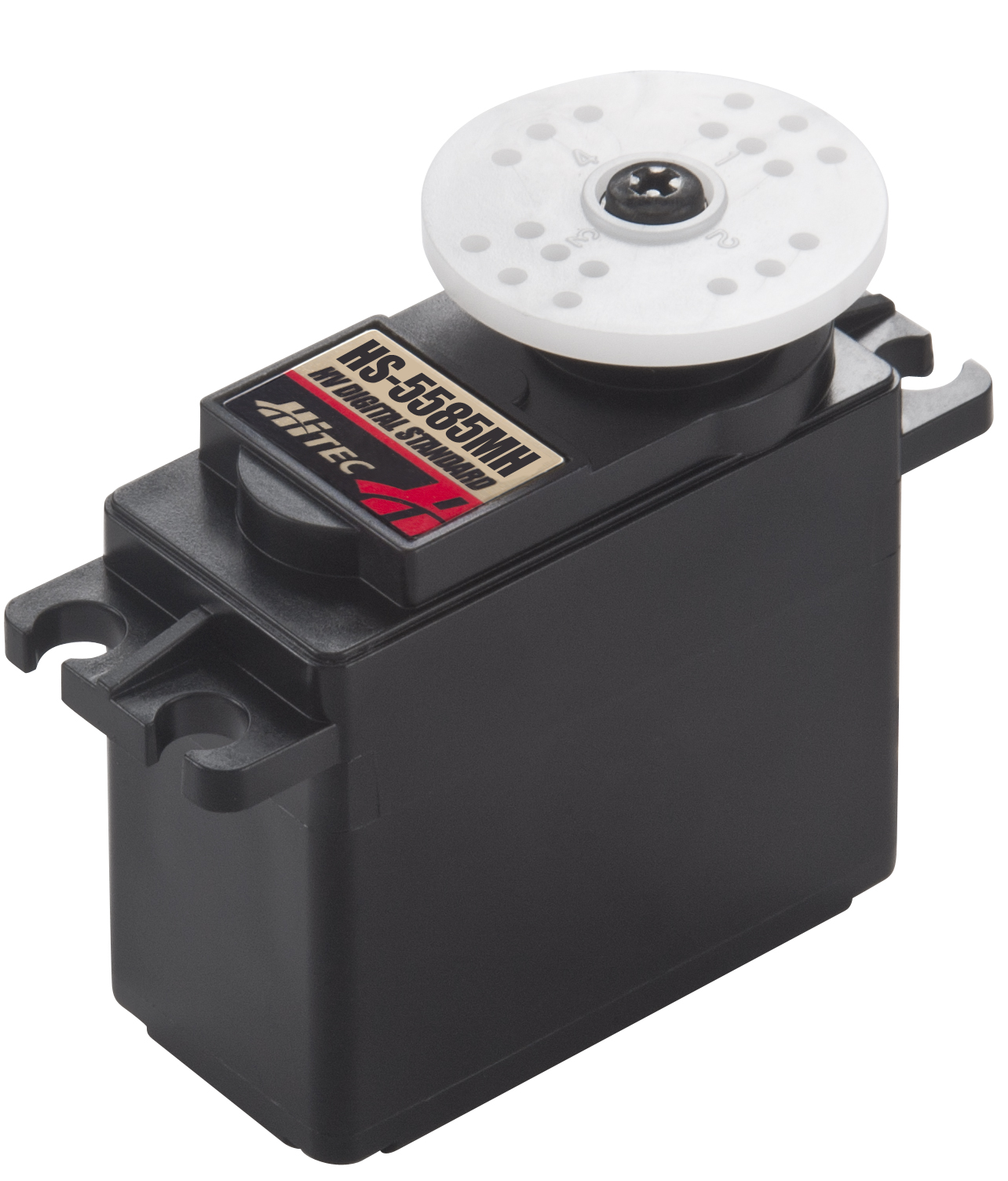 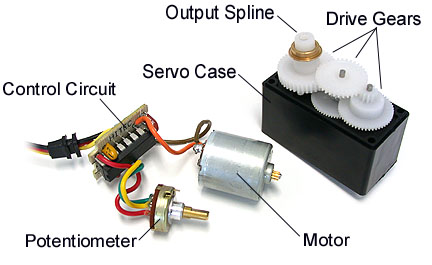 Servo Motor
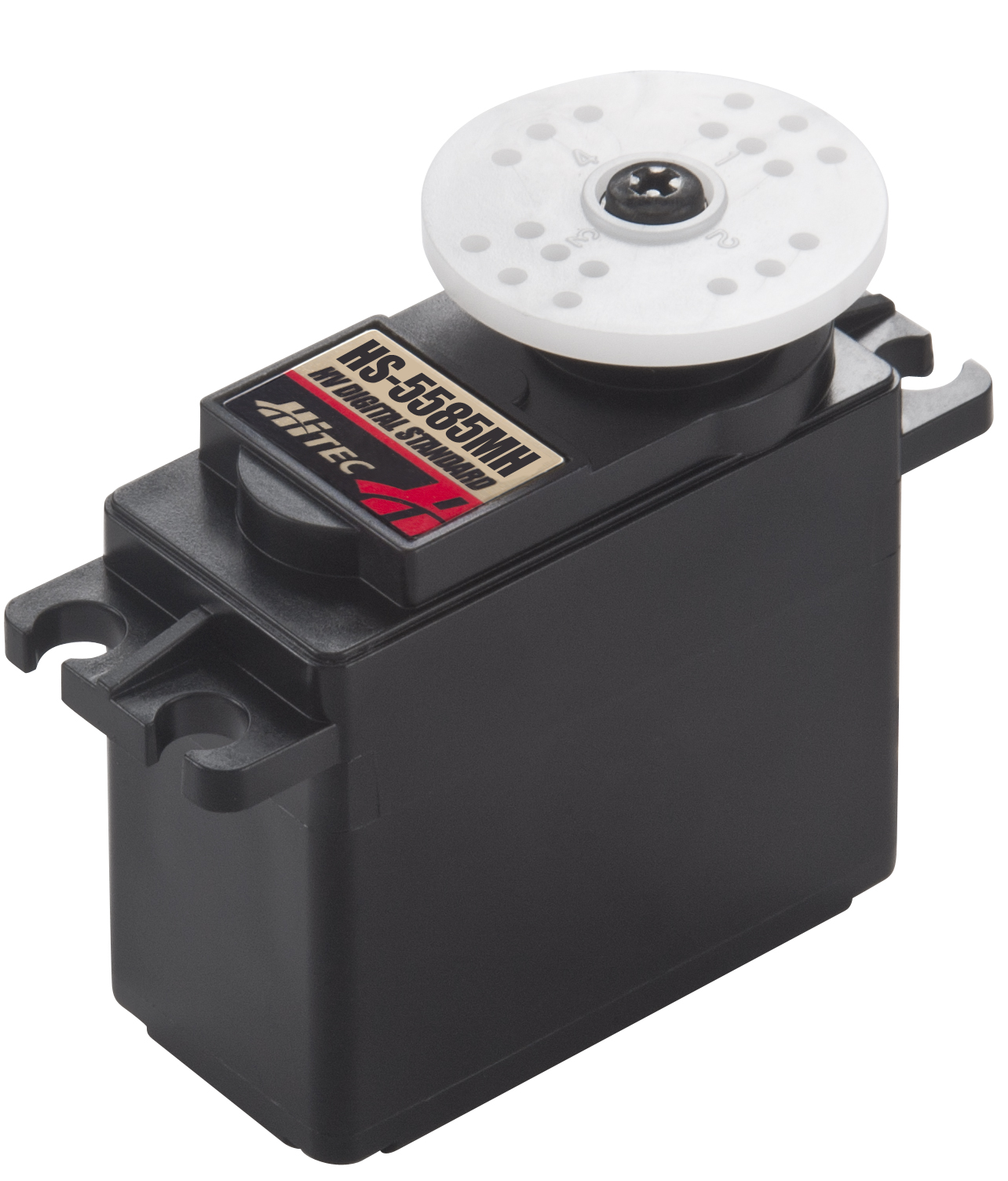 Pros:
High positional accuracy
Closed loop
High holding torque

Cons:
Limited degree of rotation
Open loop

When to use:
Positional accuracy required 
Only need limited degree of motion (latches, shutters, etc.)
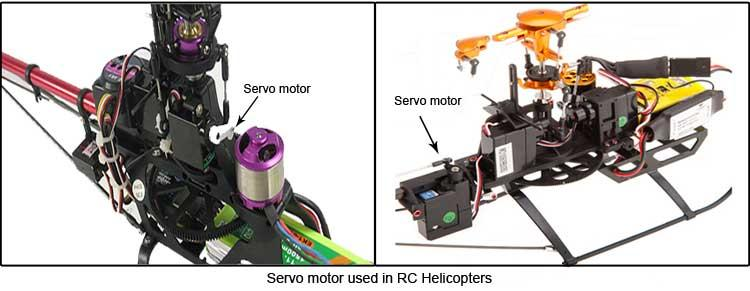 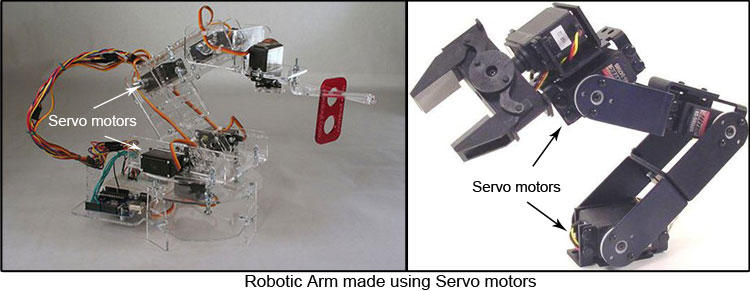 Brushless Servo Motor
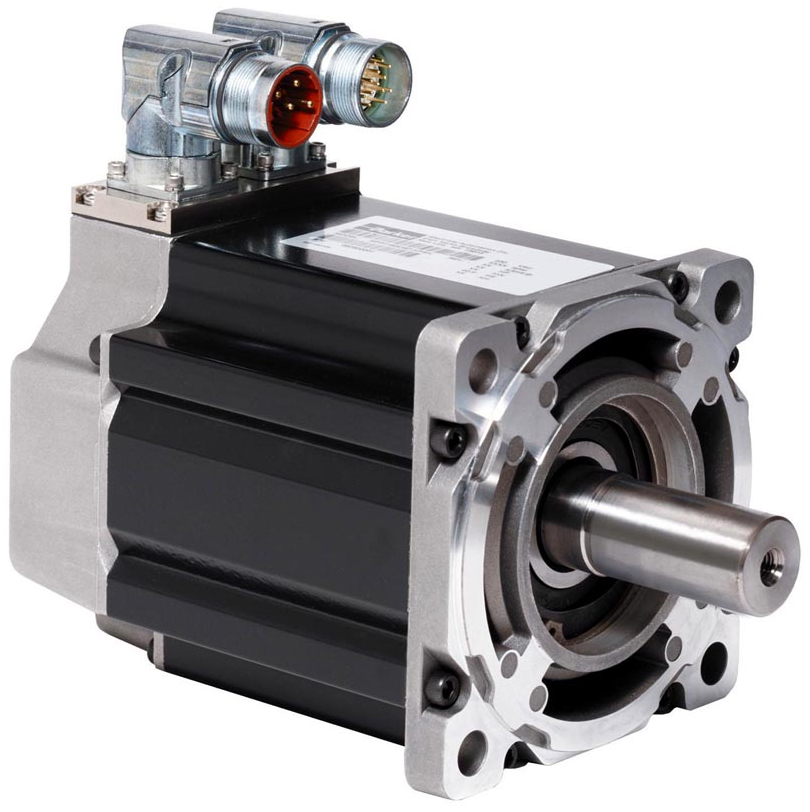 Actuators
Rotational
DC Brush Motor
DC Brushless Motor
Stepper Motor
Servo Motor

Linear
Mechanical
Lead Screw
Rack and Pinion
Cams
Hydraulic Pistons
Pneumatic Pistons
Magnetic
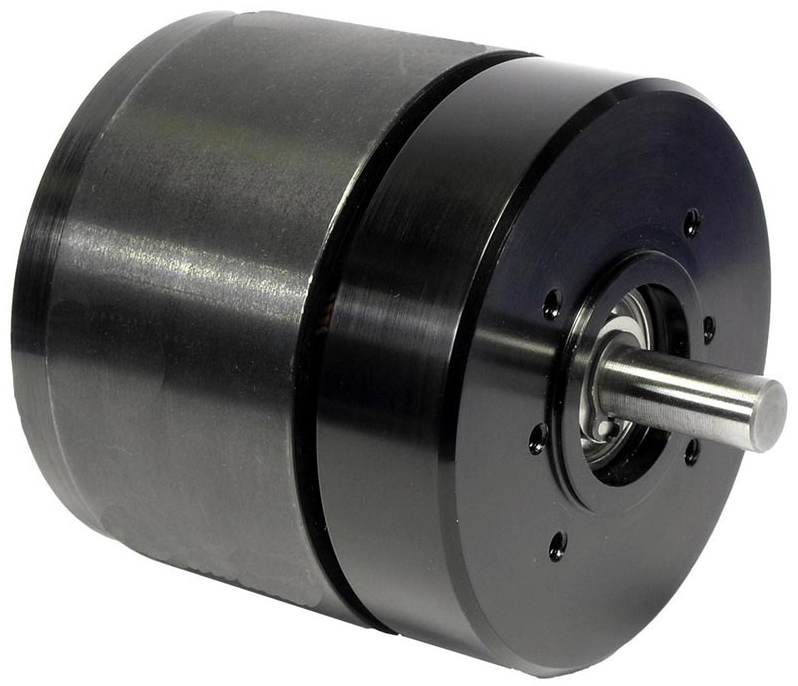 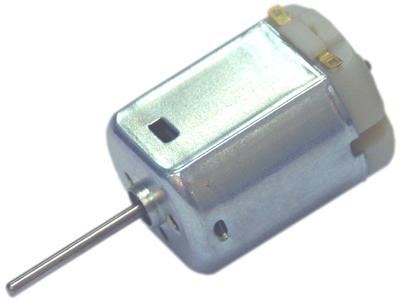 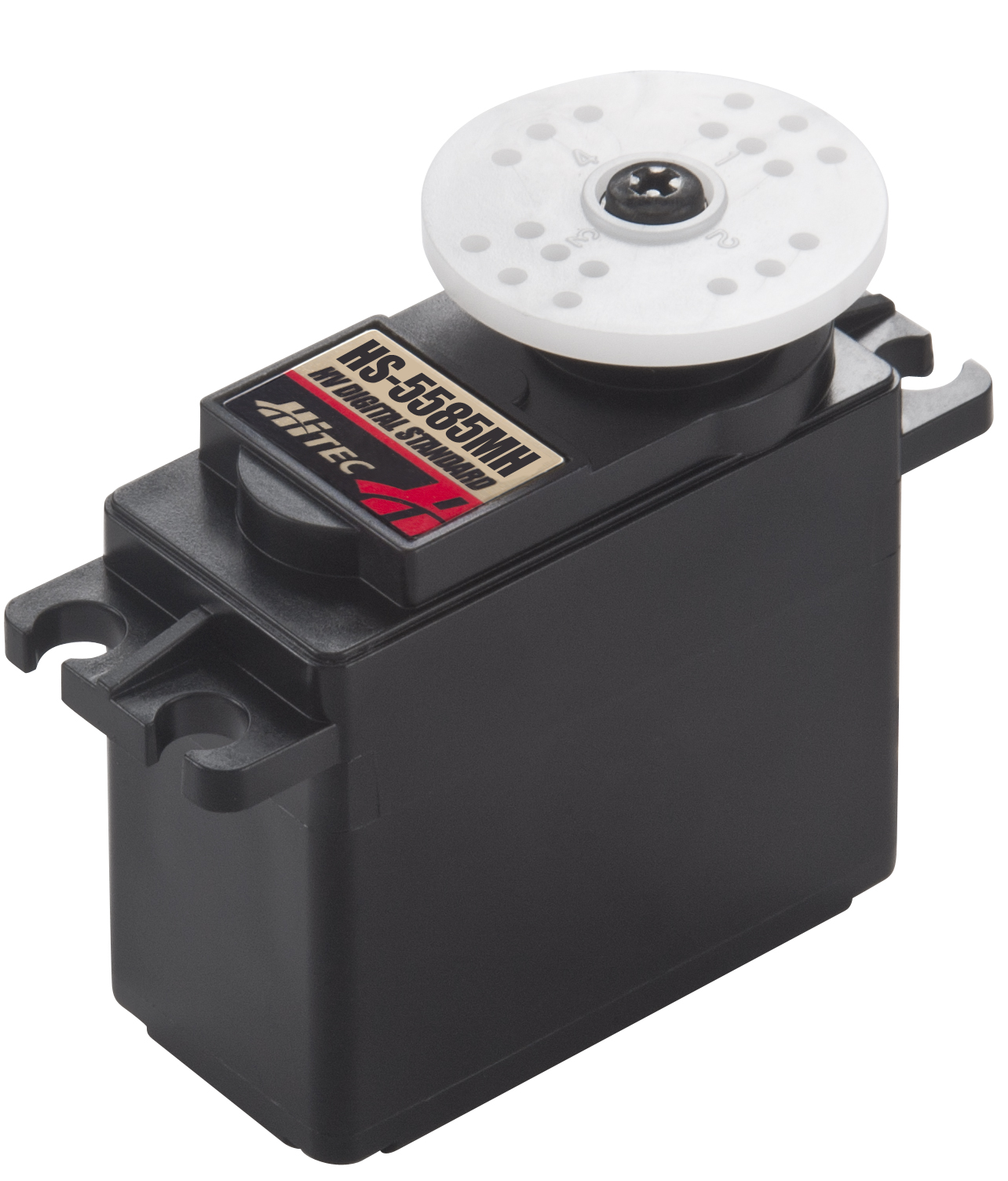 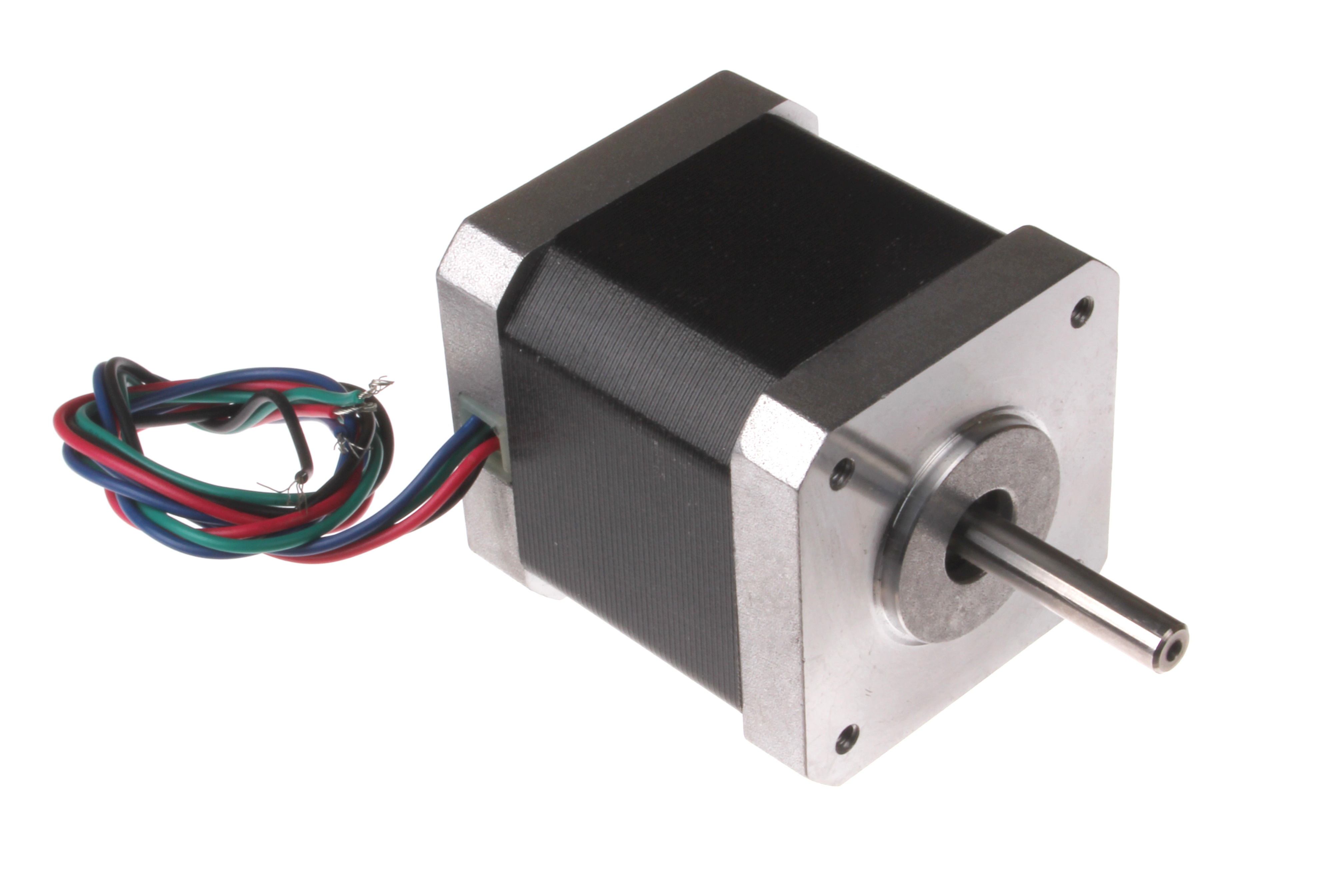 Actuators
Rotational
DC Brush Motor
DC Brushless Motor
Stepper Motor
Servo Motor

Linear
Mechanical
Lead Screw
Rack and Pinion
Cams
Hydraulic Pistons
Pneumatic Pistons
Magnetic
Lead Screw
Pros:
Large load carrying capacity
Simple
Precise
Large mechanical advantage

Cons:
High degree of friction
Inefficient
Backlash

When to use:
Positional accuracy required 
Motion is slow to medium
Z-axis motion is common
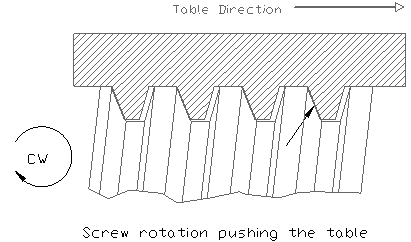 Rack and Pinion
Pros:
Less backlash

Cons:
Less efficient mechanical advantage

When to use:
Quick linear action with large displacement
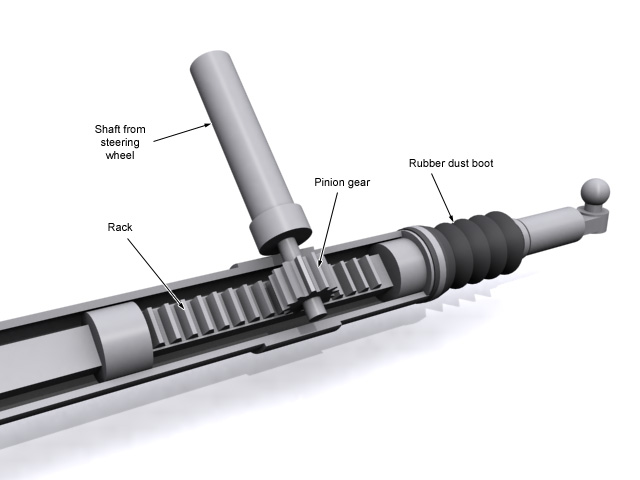 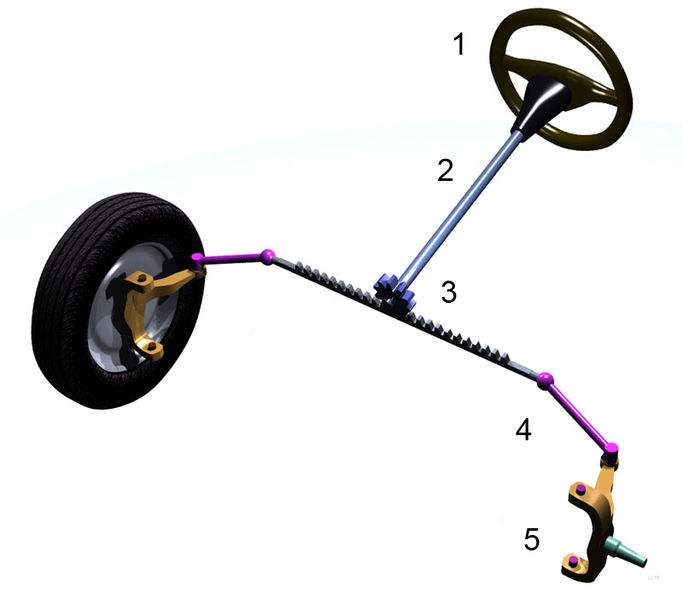 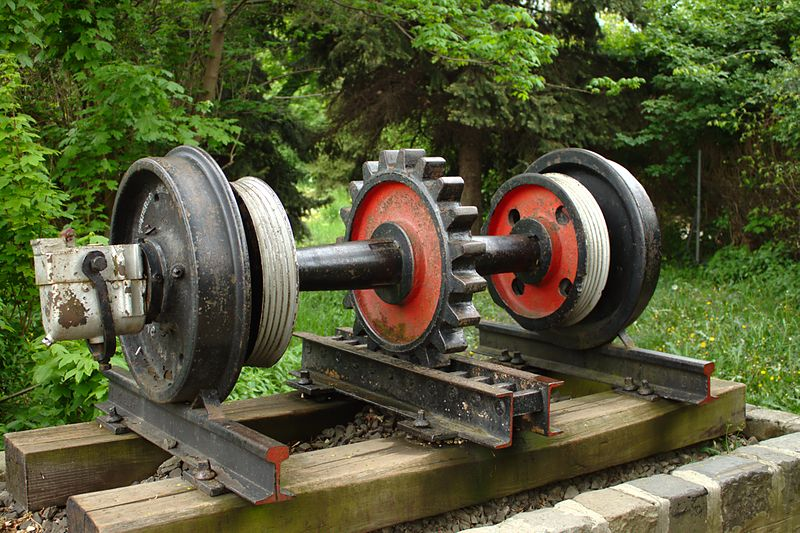 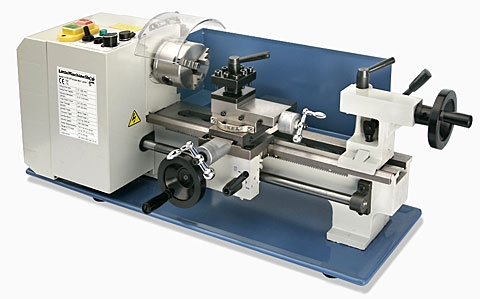 Cam
Pros:
High positional accuracy
Fast action as long as follower can return to position

Cons:
Limited range of motion

When to use:
Positional accuracy required 
Only need limited degree of motion
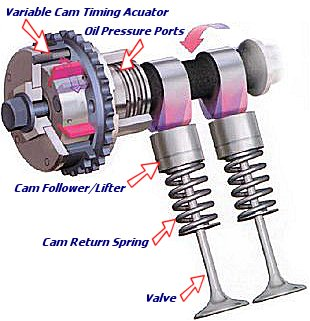 Actuators
Rotational
DC Brush Motor
DC Brushless Motor
Stepper Motor
Servo Motor

Linear
Mechanical
Lead Screw
Rack and Pinion
Cams
Hydraulic Pistons
Pneumatic Pistons
Magnetic
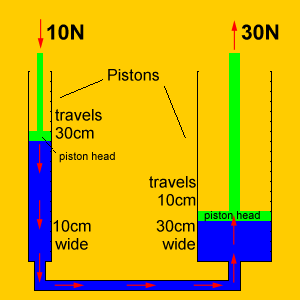 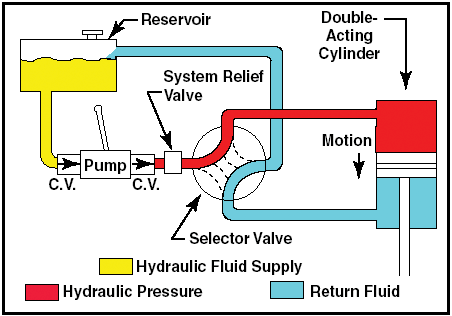 Hydraulic Cylinder
Pros:
Heavy duty
Efficient and consistent work
Easy to spot leakage
Works in hot environments

Cons:
Hydraulic fluid is very corrosive
Needs heavy duty structure
Needs pump

When to use:
Extremely high loads are required
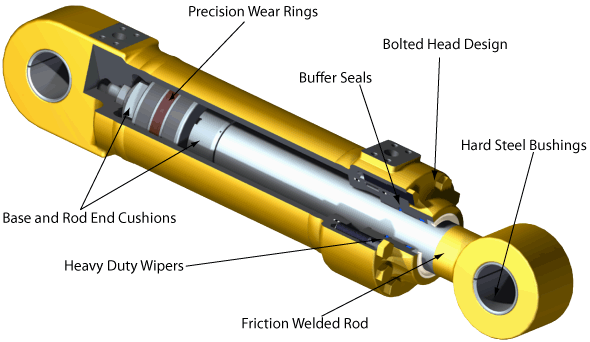 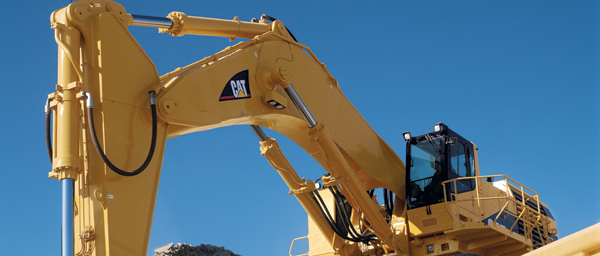 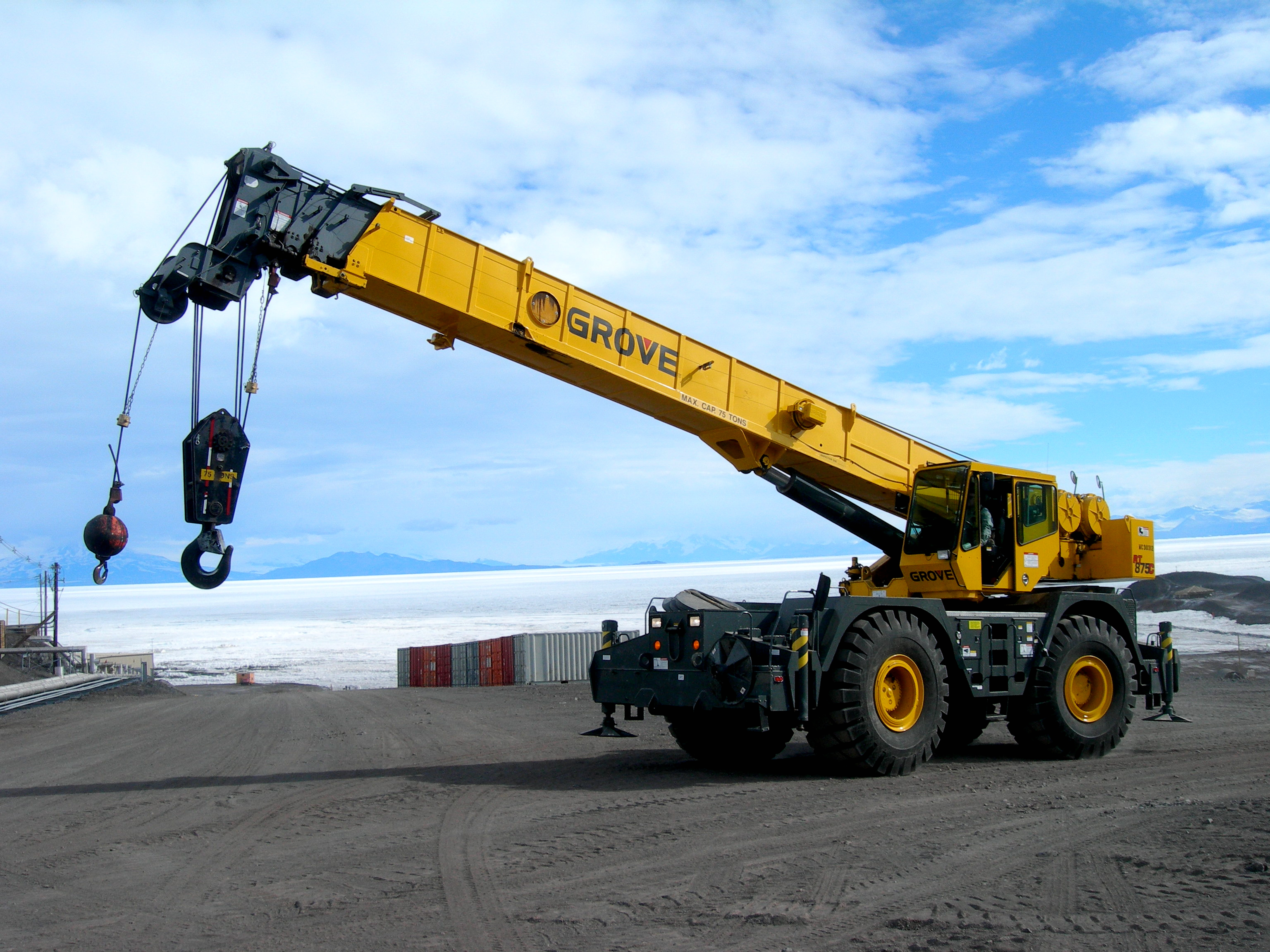 Actuators
Rotational
DC Brush Motor
DC Brushless Motor
Stepper Motor
Servo Motor

Linear
Mechanical
Lead Screw
Rack and Pinion
Cams
Hydraulic Pistons
Pneumatic Pistons
Magnetic
Hydraulic Cylinder
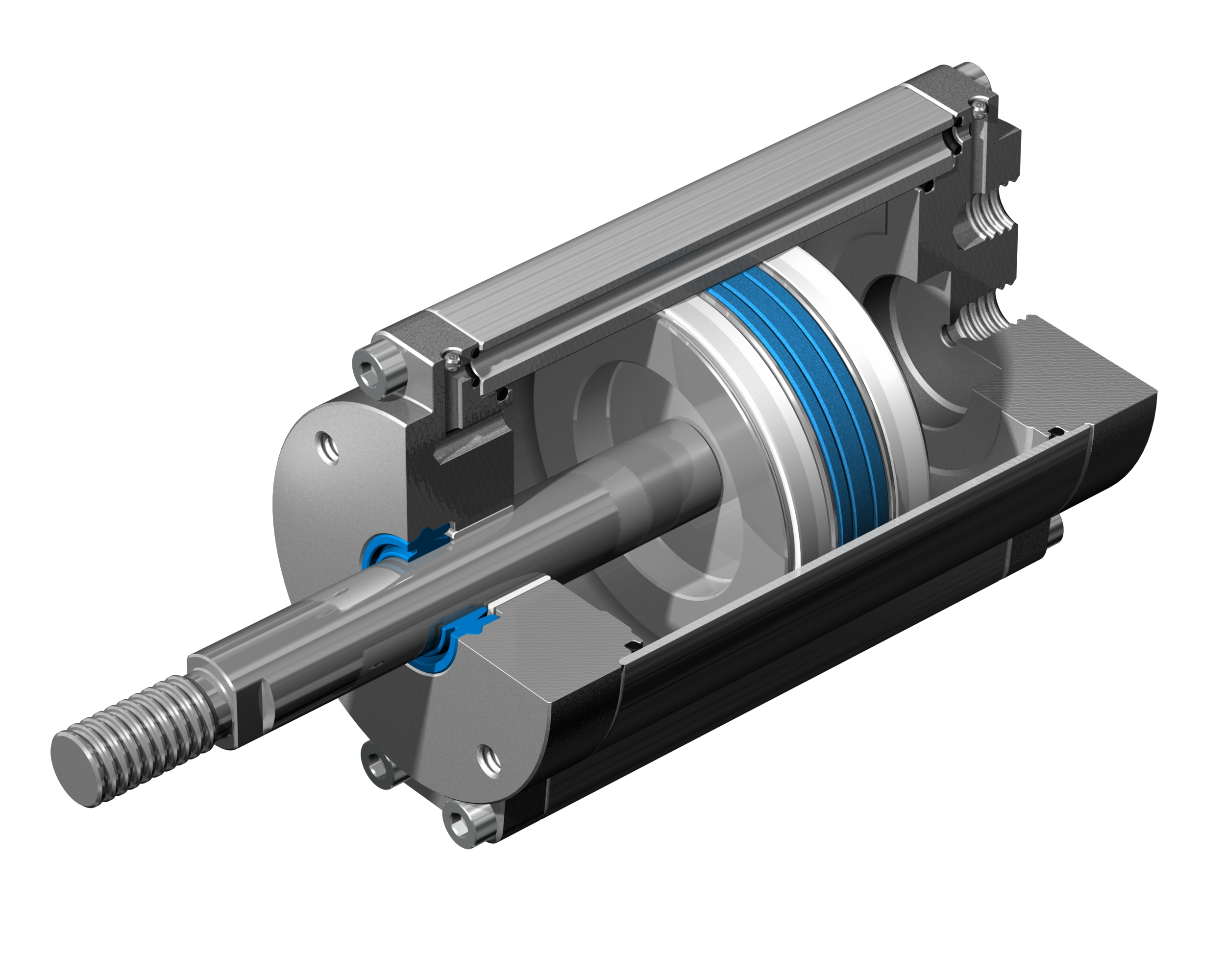 Pros:
Clean
Leakage is not damaging

Cons:
Lower forces
Need compressor

When to use:
Support suspension (gas shocks)
Fast acting linear motion
Actuators
Rotational
DC Brush Motor
DC Brushless Motor
Stepper Motor
Servo Motor

Linear
Mechanical
Lead Screw
Rack and Pinion
Cams
Hydraulic Pistons
Pneumatic Pistons
Magnetic
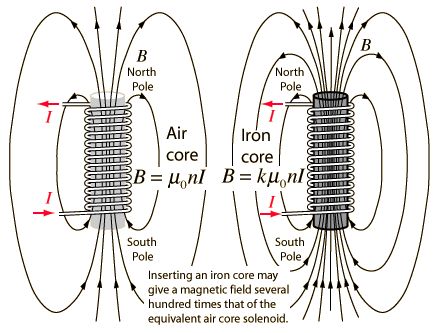 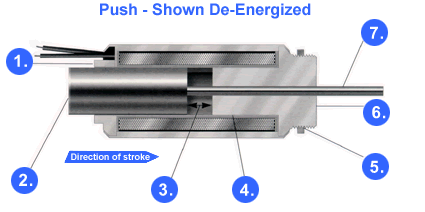 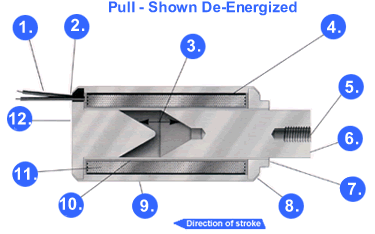 Solenoid Actuator
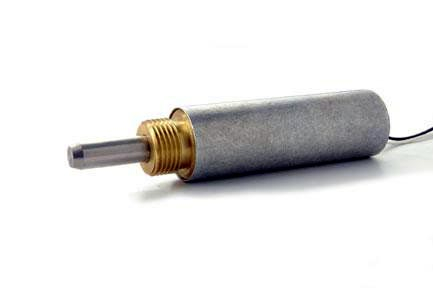 Pros:
Quick
Simple to control

Cons:
Limited range of motion
Binary

When to use:
Binary state (latch on/off)
Fast acting
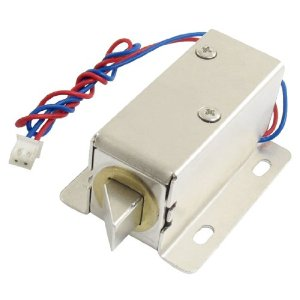 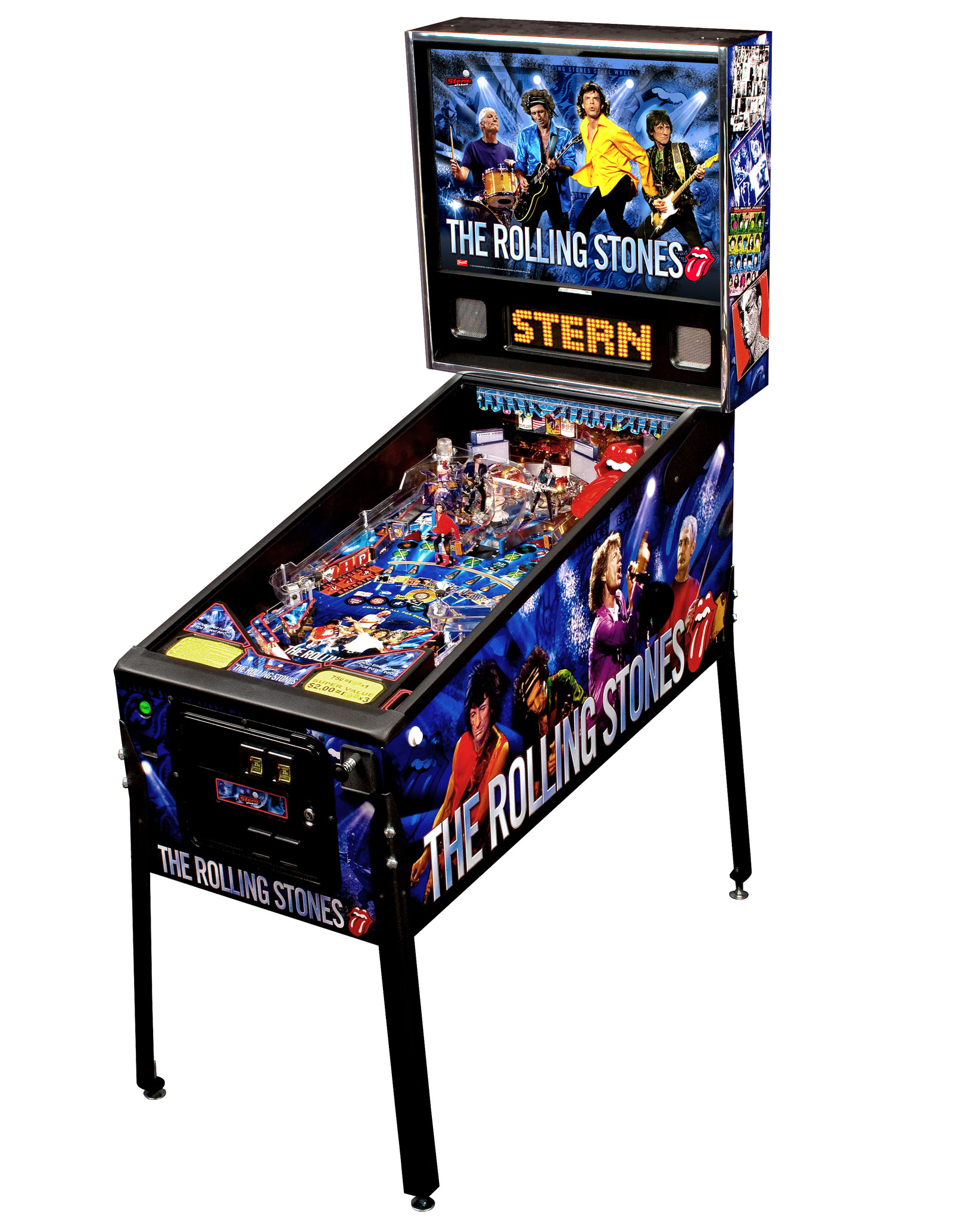 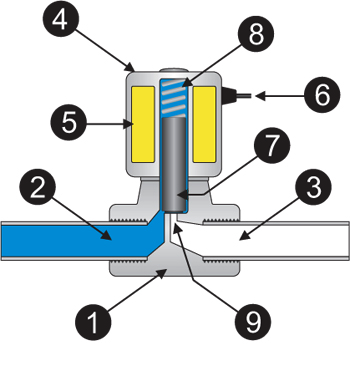 Actuators
Rotational
DC Brush Motor
DC Brushless Motor
Stepper Motor
Servo Motor

Linear
Mechanical
Lead Screw
Rack and Pinion
Cams
Hydraulic Pistons
Pneumatic Pistons
Magnetic
How to Build Using Mechatronics?
Understand Mechanical Aspect
Actuators
Power Transmission

Understand Electrical Aspect
Switches
Variable Resistors
Voltage Regulators
Other sensors

Understanding Digital Logic
How to Build Using Mechatronics?
Understand Mechanical Aspect
Actuators
Power Transmission

Understand Electrical Aspect
Switches
Variable Resistors
Voltage Regulators
Other sensors

Understanding Digital Logic
Mechanical Aspect
Power Transmission
Power Transmission
Wheel and Axle
Gears
Pulleys
Belt Drive
Sprocket and Chain
Friction Drive

Bearings
Linear
Rotational
Power Transmission
Wheel and Axle
Gears
Pulleys
Belt Drive
Sprocket and Chain
Friction Drive

Bearings
Linear
Rotational
Gears
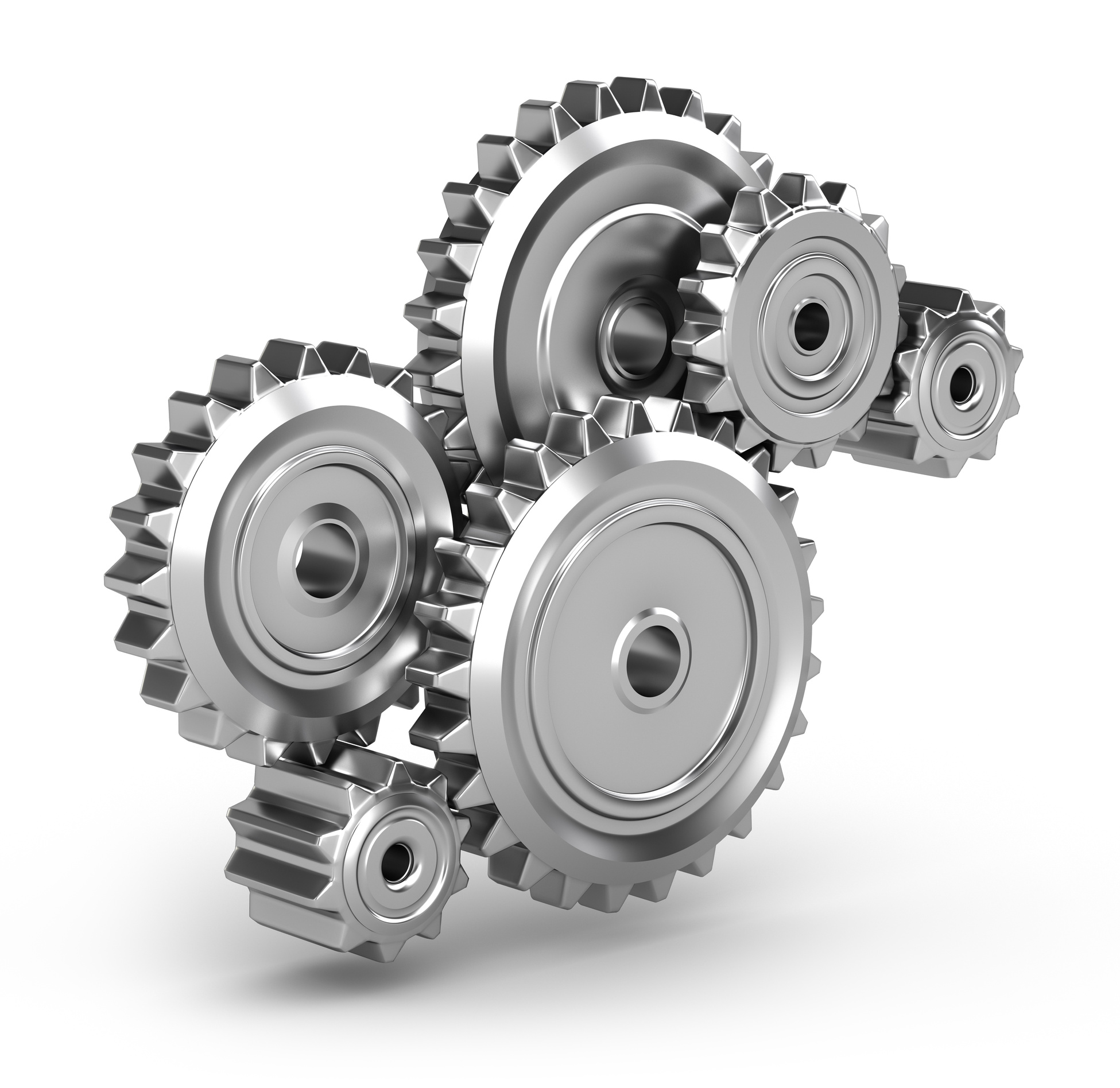 Pros:
Very robust and reliable
Precise

Cons:
Loud
Need to be close to motor
Need to be parallel with motor axle

When to use:
When motion axle is close to motor
Need reliable system
Power Transmission
Wheel and Axle
Gears
Pulleys
Belt Drive
Sprocket and Chain
Friction Drive

Bearings
Linear
Rotational
Pulley System
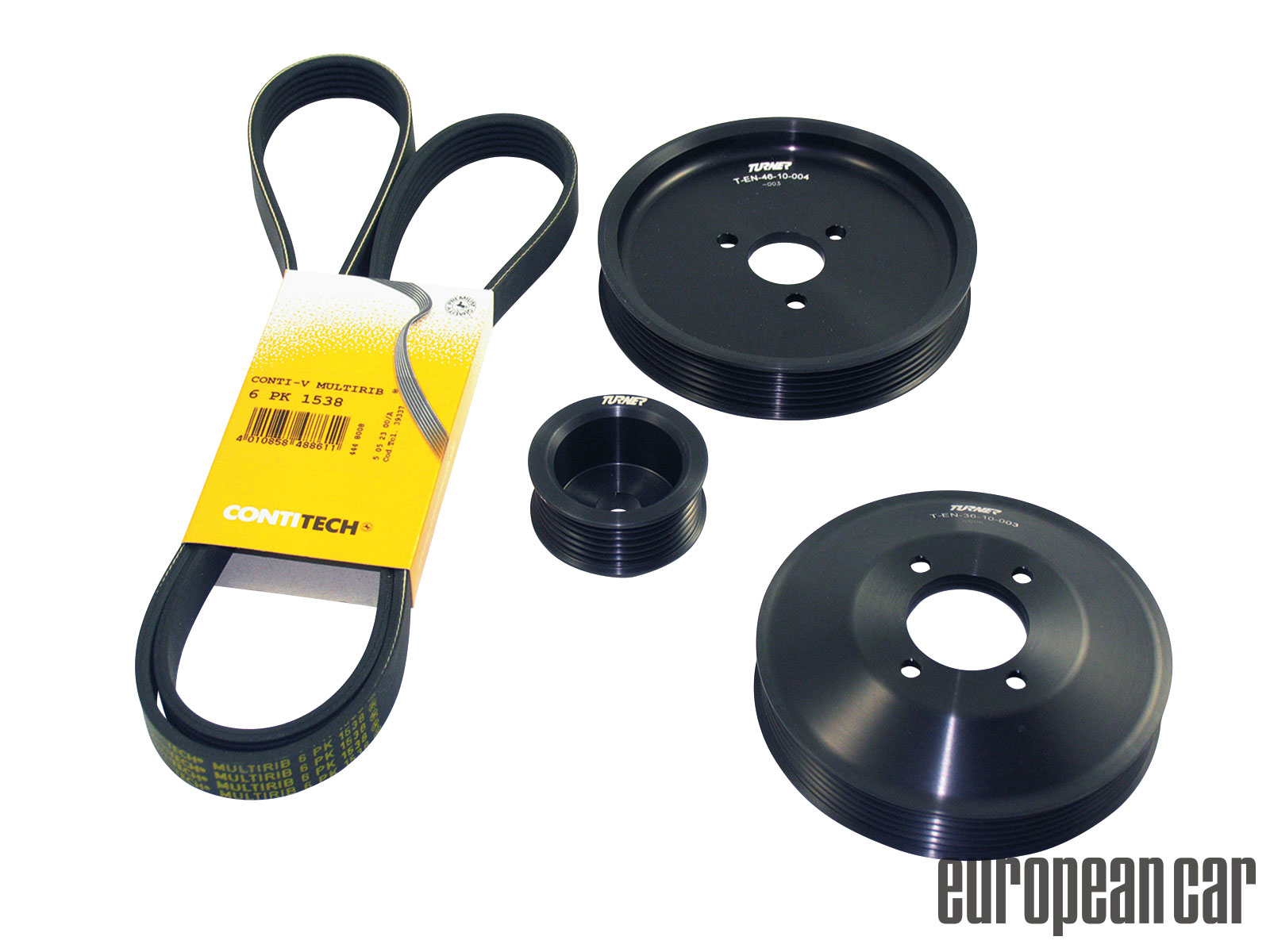 Pros:
Quiet
Does not need to be parallel with or close to motor axle

Cons:
Slippage
Flexibility
Breakage

When to use:
When rotational accuracy is not required
Power Transmission
Wheel and Axle
Gears
Pulleys
Belt Drive
Sprocket and Chain
Friction Drive

Bearings
Linear
Rotational
Belt Drive
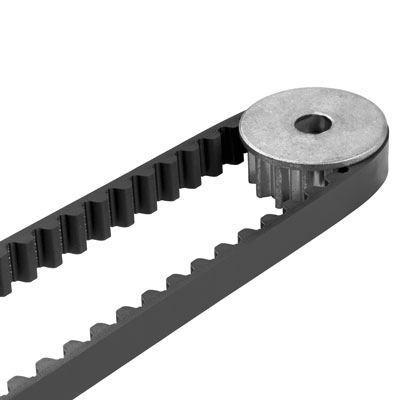 Pros:
Quiet
Does not need to be parallel with or close to motor axle
Precise

Cons:
Breakage

When to use:
When rotational accuracy is required 
Long range transmission
Power Transmission
Wheel and Axle
Gears
Pulleys
Belt Drive
Sprocket and Chain
Friction Drive

Bearings
Linear
Rotational
Sprocket and Chain
Pros:
Precise
Does not need to be close to motor axle
Will not slip

Cons:
Need to be greased
Loud

When to use:
When strong power transmission is required
Long range transmission
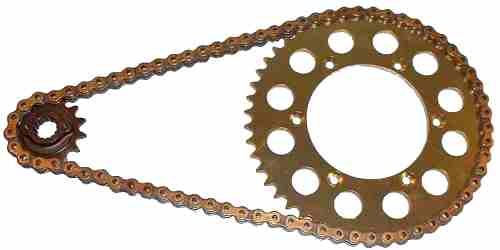 Power Transmission
Wheel and Axle
Gears
Pulleys
Belt Drive
Sprocket and Chain
Friction Drive

Bearings
Linear
Rotational
Friction Drive
Pros:
Simple
Quiet

Cons:
Need to be parallel and close to motor
Slippage

When to use:
When simple power transmission is required
Motion axle is next to motor axle
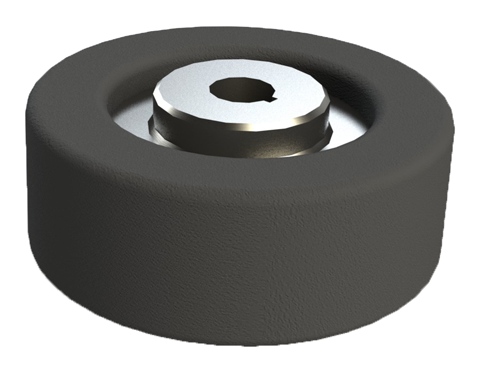 Power Transmission
Wheel and Axle
Gears
Pulleys
Belt Drive
Sprocket and Chain
Friction Drive

Bearings
Linear
Rotational
Bearing: constrains relative motion and reduces friction between moving parts to only desired motion
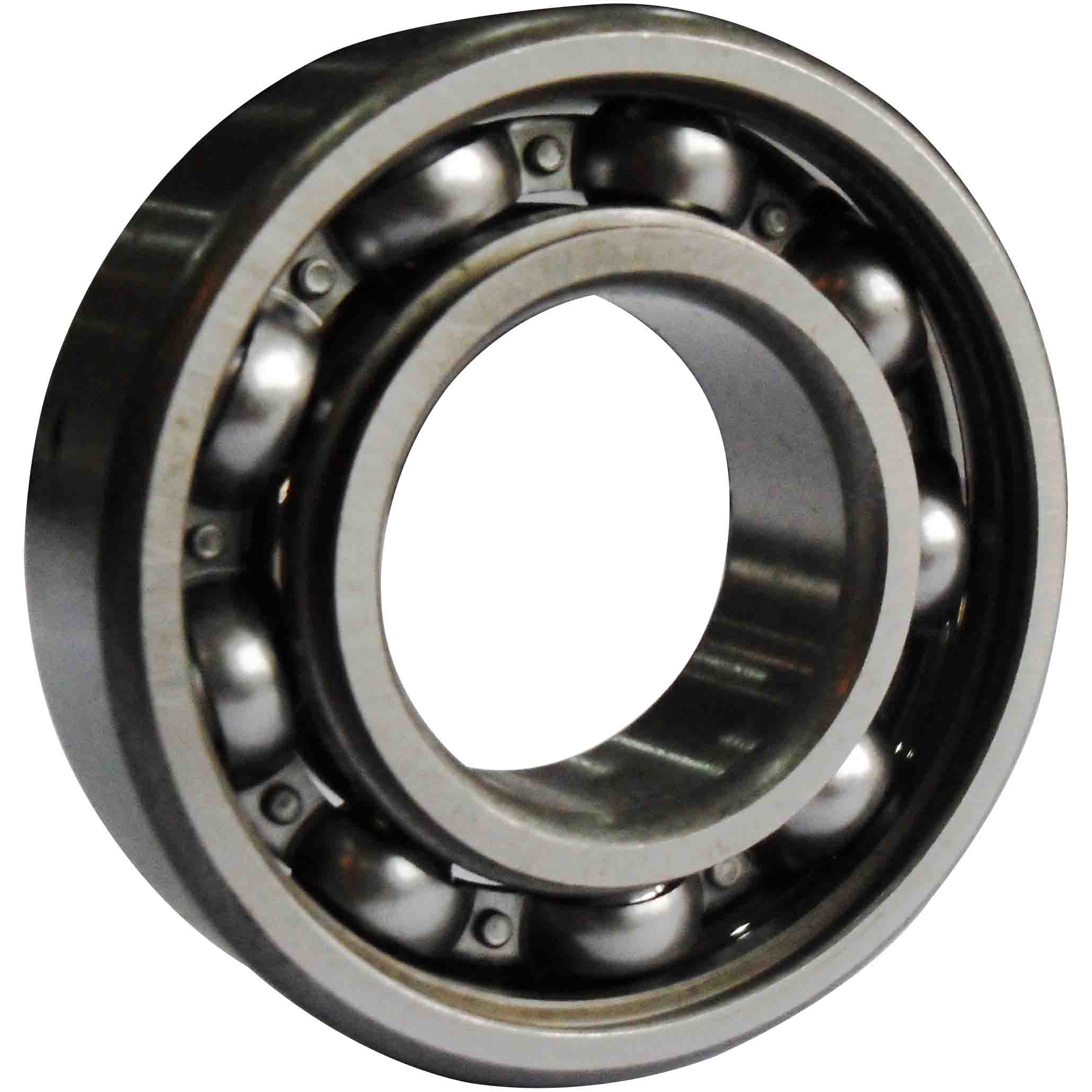 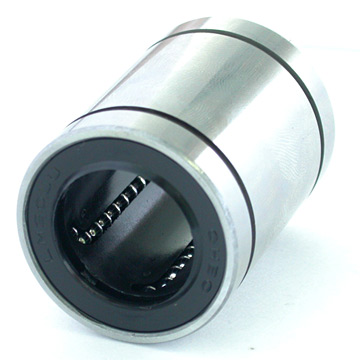 How to Build Using Mechatronics?
Understand Mechanical Aspect
Actuators
Power Transmission

Understand Electrical Aspect
Switches
Variable Resistors
Voltage Regulators
Other sensors

Understanding Digital Logic
How to Build Using Mechatronics?
Understand Mechanical Aspect
Actuators
Power Transmission

Understand Electrical Aspect
Switches
Variable Resistors
Voltage Regulators
Other sensors

Understanding Digital Logic
Electrical Aspect
Switches
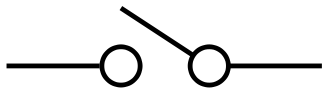 Single Pole Single Throw (SPST)
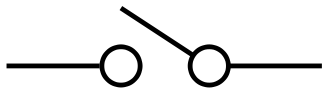 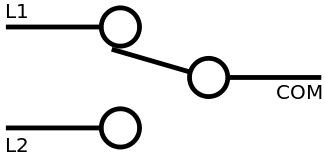 SPST
SPDT
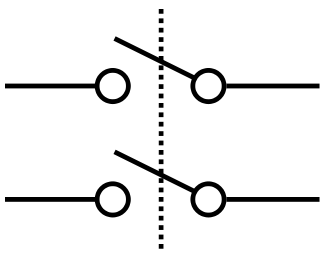 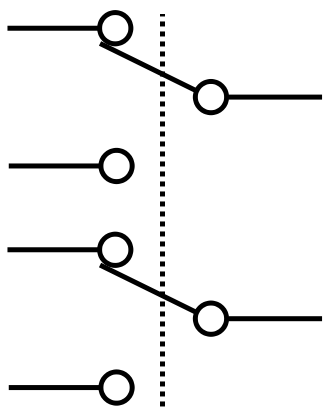 DPST
DPDT
Relays
Relays
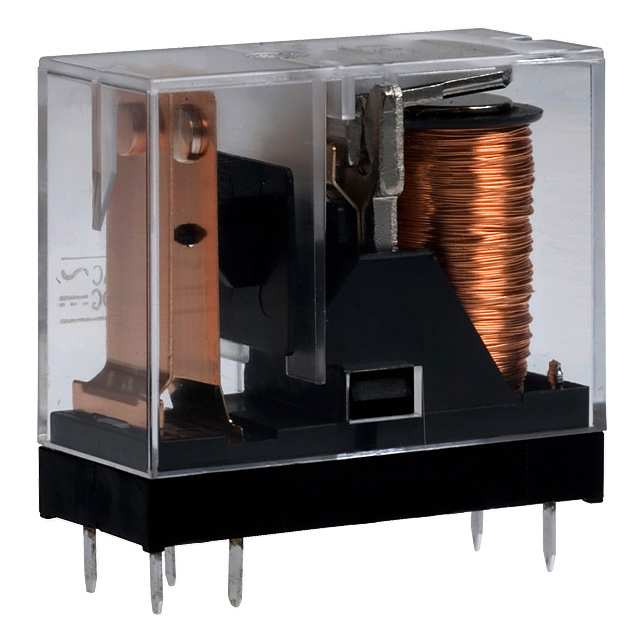 Coil Relay
Pros:
Can handle high currents
Reliable

Cons:
Cannot switch as quickly
Relays
Magnetic Reed Relay
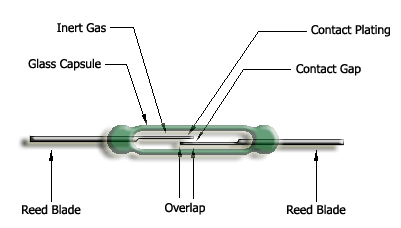 Pros:
Can switch on/off rapidly

Cons:
Cannot handle too high of currents
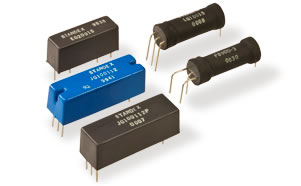 Relays
Solid State Relay
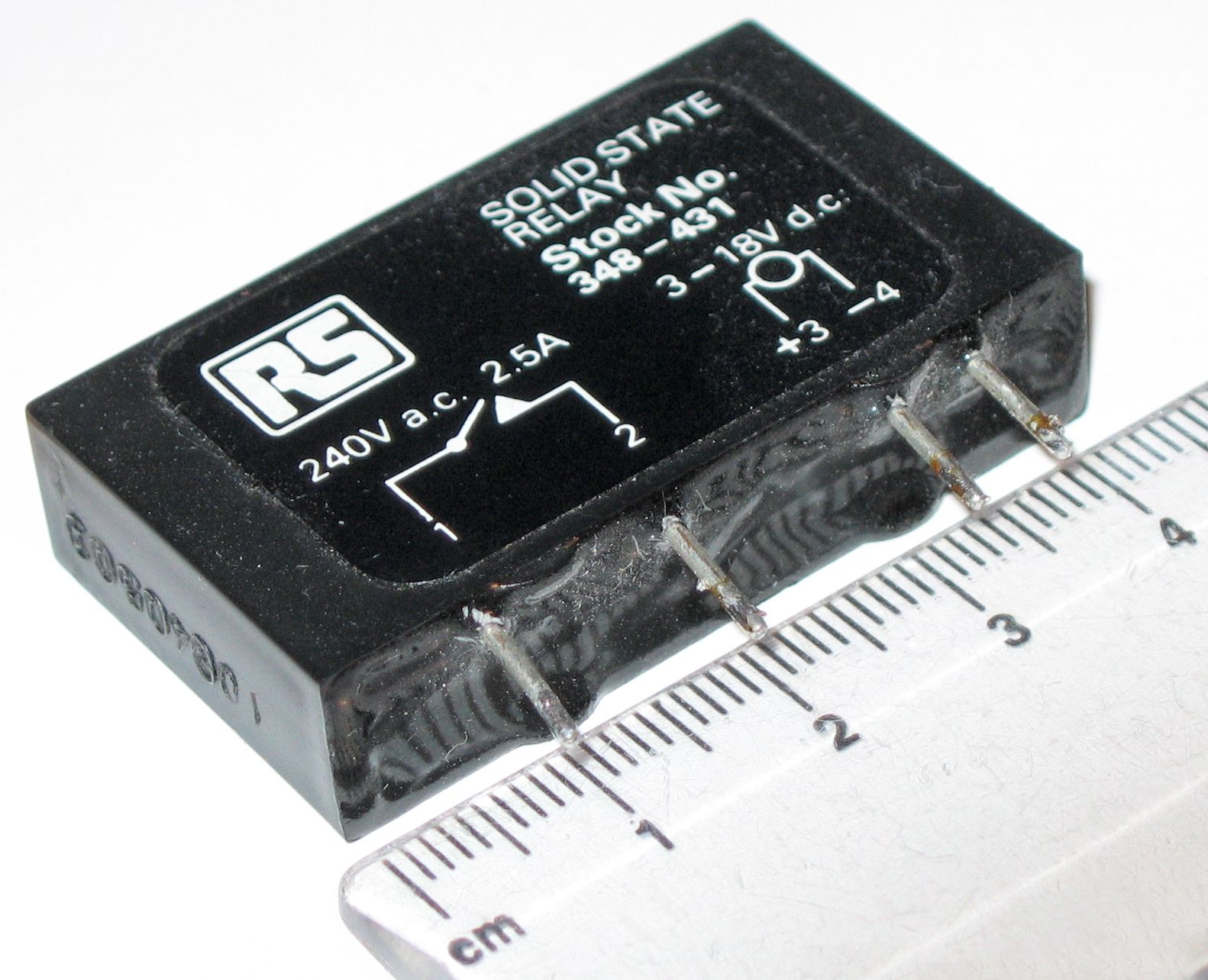 Pros:
Can switch on/off rapidly
Has wide variety of ranges for current ratings
Transistors
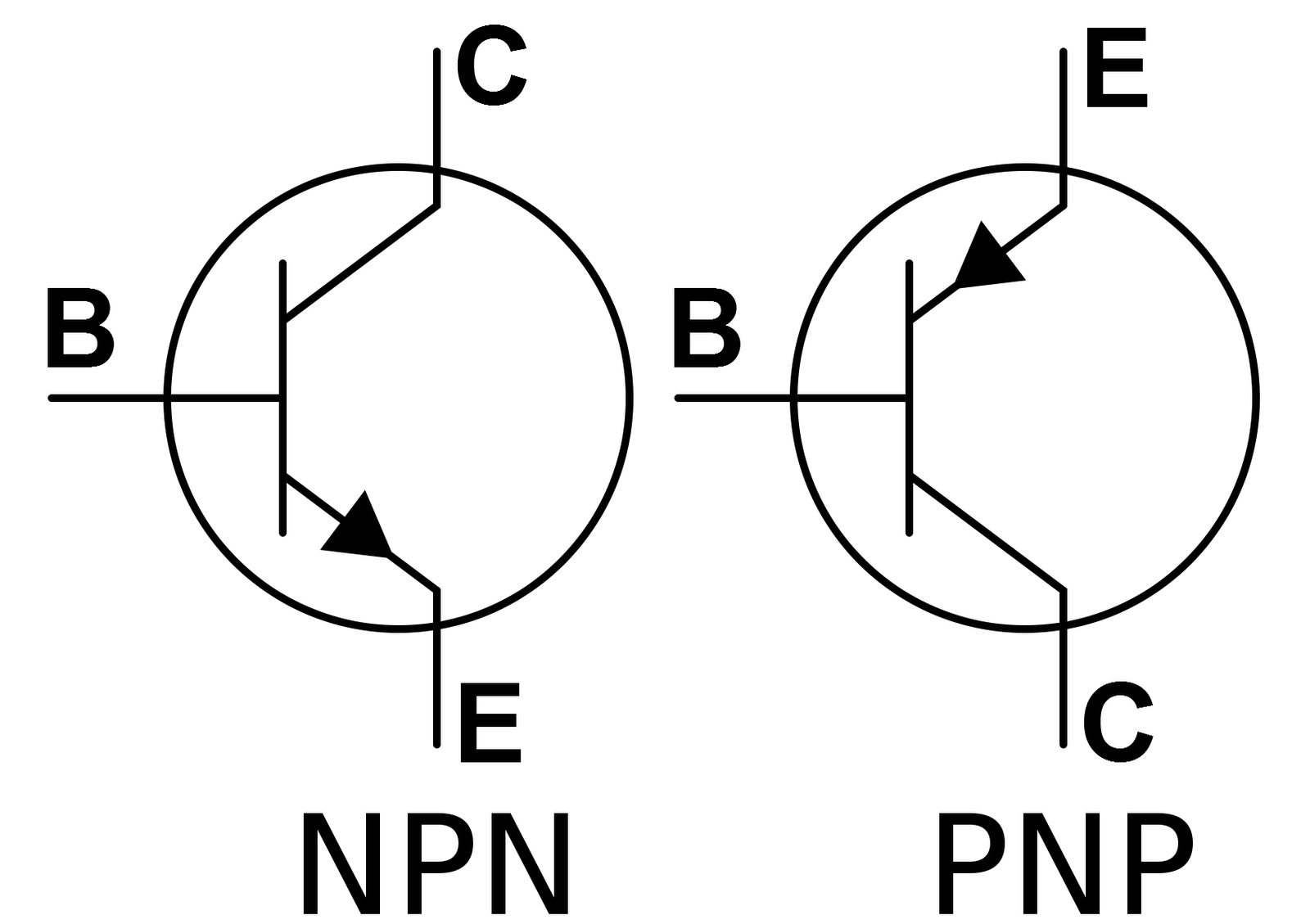 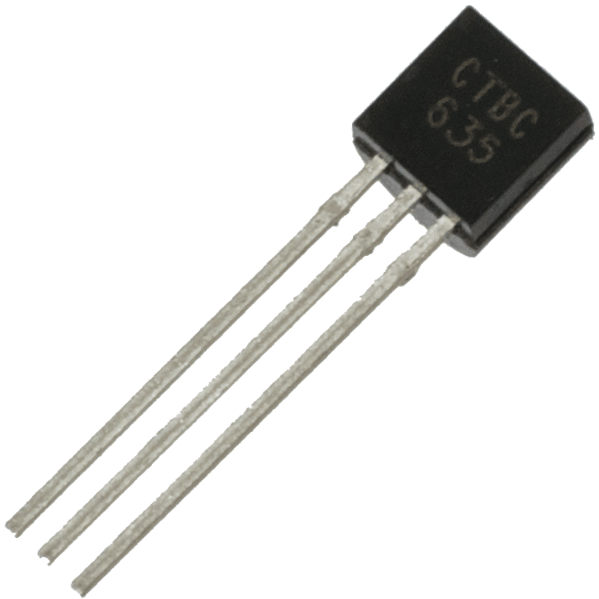 How to Build Using Mechatronics?
Understand Mechanical Aspect
Actuators
Power Transmission

Understand Electrical Aspect
Switches
Variable Resistors
Voltage Regulators
Other sensors

Understanding Digital Logic
Electrical Aspect
Variable Resistors
Potentiometer
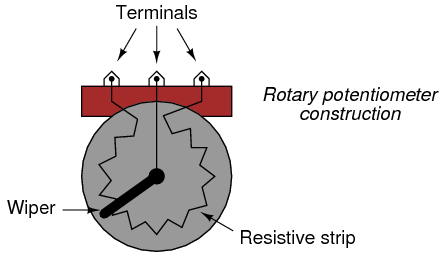 Potentiometer
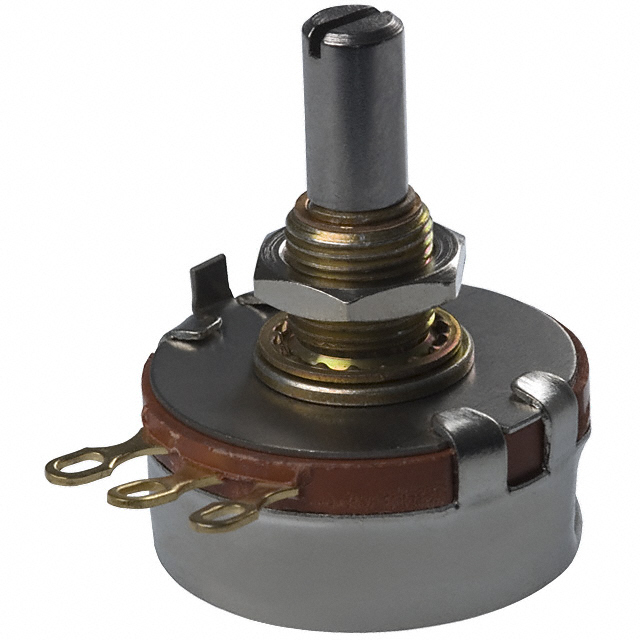 How to Build Using Mechatronics?
Understand Mechanical Aspect
Actuators
Power Transmission

Understand Electrical Aspect
Switches
Variable Resistors
Voltage Regulators
Other sensors

Understanding Digital Logic
Electrical Aspect
Voltage Regulators
Voltage Regulators
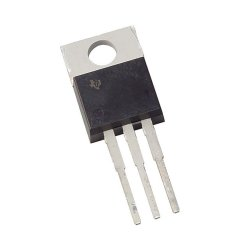 Linear Voltage Regulator
Pros:
Cheap
Easy to use

Cons:
Inefficient (may need heat sinking)
Voltage Regulators
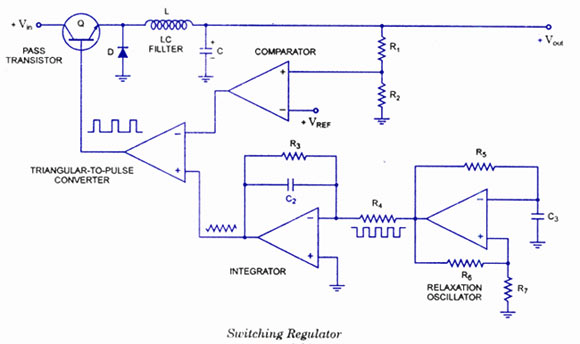 Switching Voltage Regulator
Pros:
Efficiency

Cons:
Extra cost
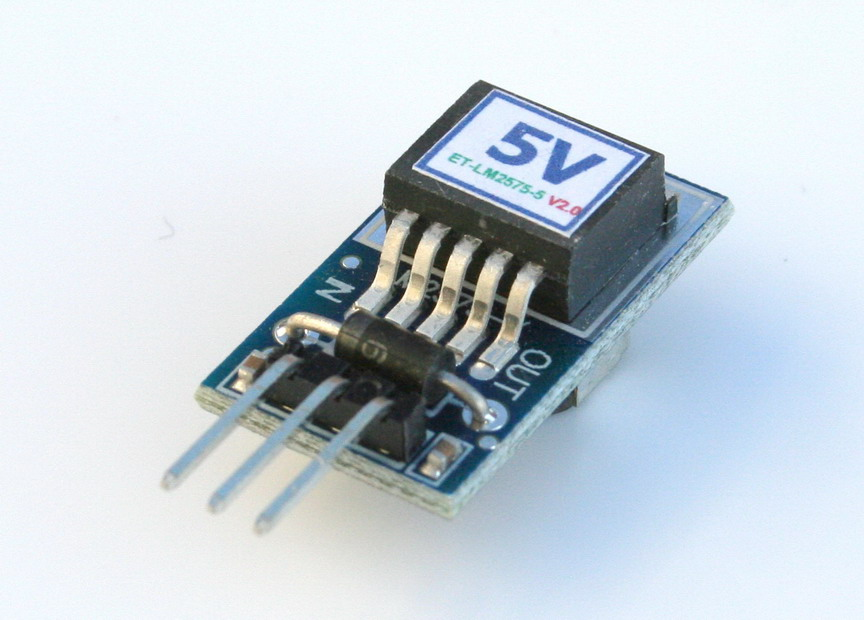 How to Build Using Mechatronics?
Understand Mechanical Aspect
Actuators
Power Transmission

Understand Electrical Aspect
Switches
Variable Resistors
Voltage Regulators
Other sensors

Understanding Digital Logic
Electrical Aspect
Other sensors
Photoresistors
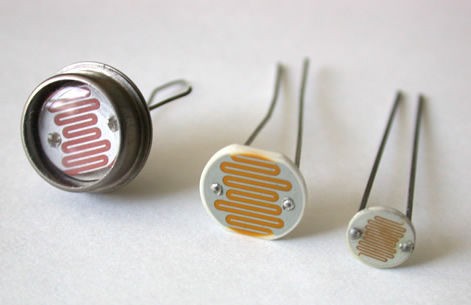 Infrared Proximity Sensor
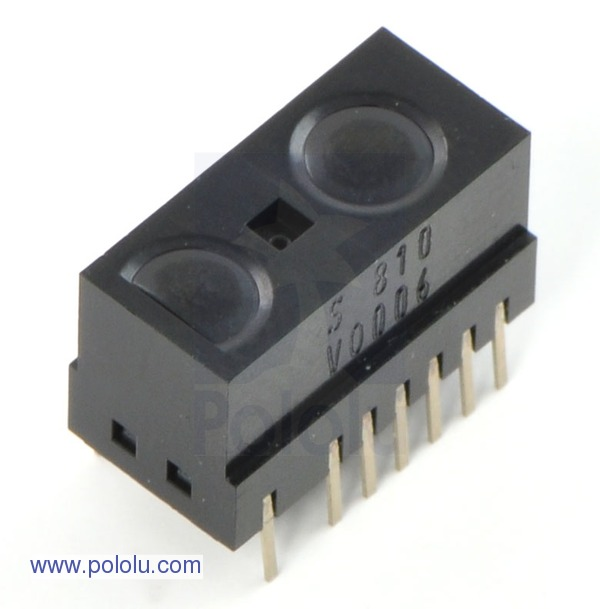 Ultrasonic Distance Sensor
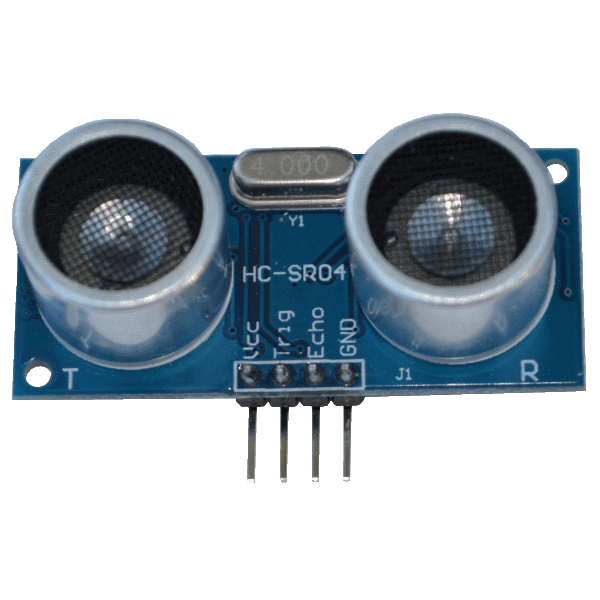 Flex Sensor
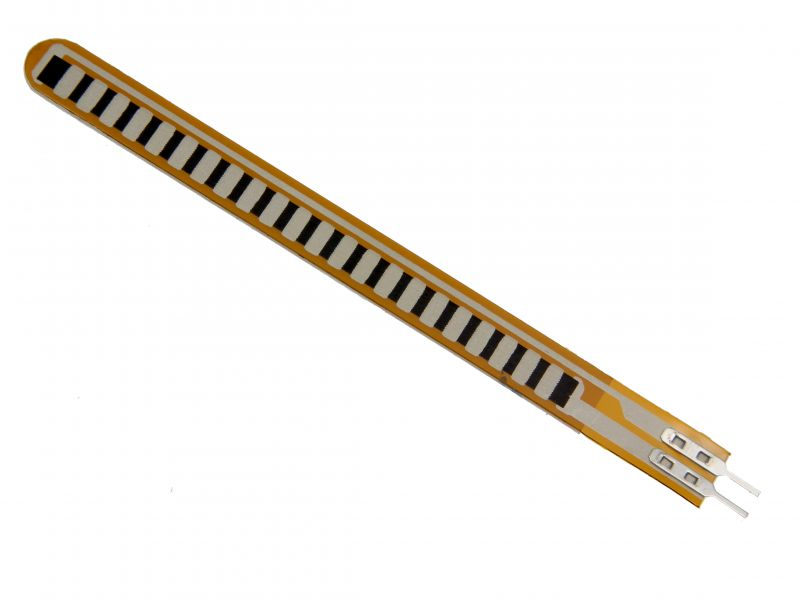 Hall Effect Sensor
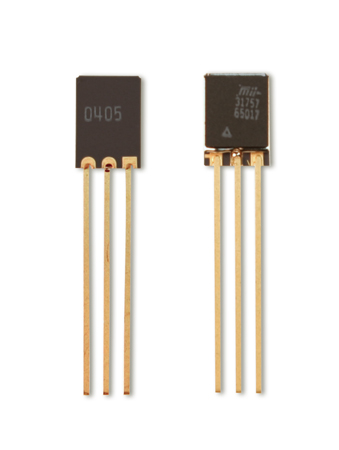